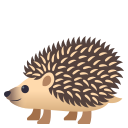 ask.in 
Med-fi Prototype
Team Larry the Porcupine
Sean Chang, Grace Zhao, Melinda Wang,
Ari Qayumi & Vrinda Vasavada
Our Team
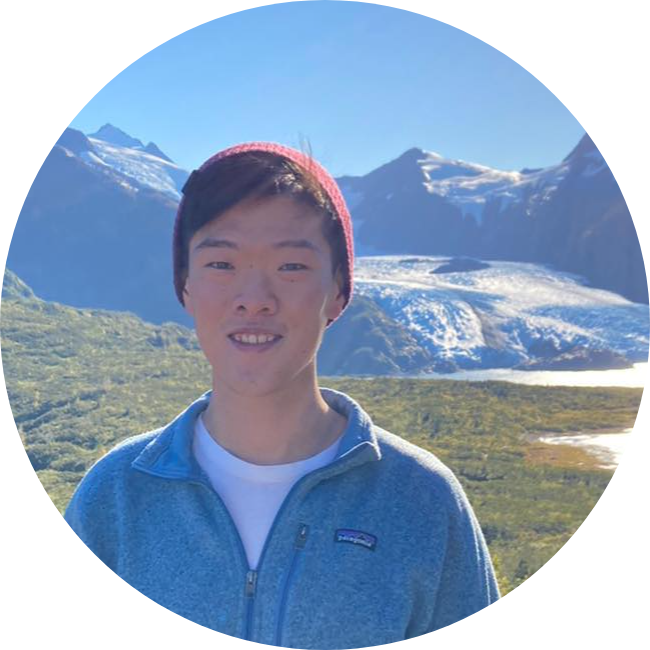 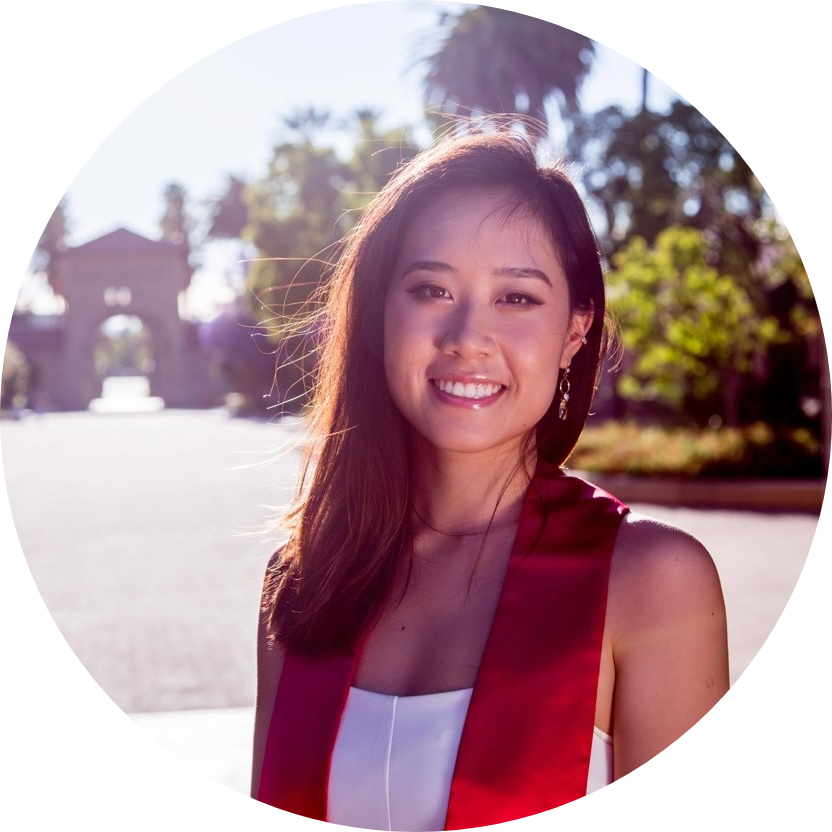 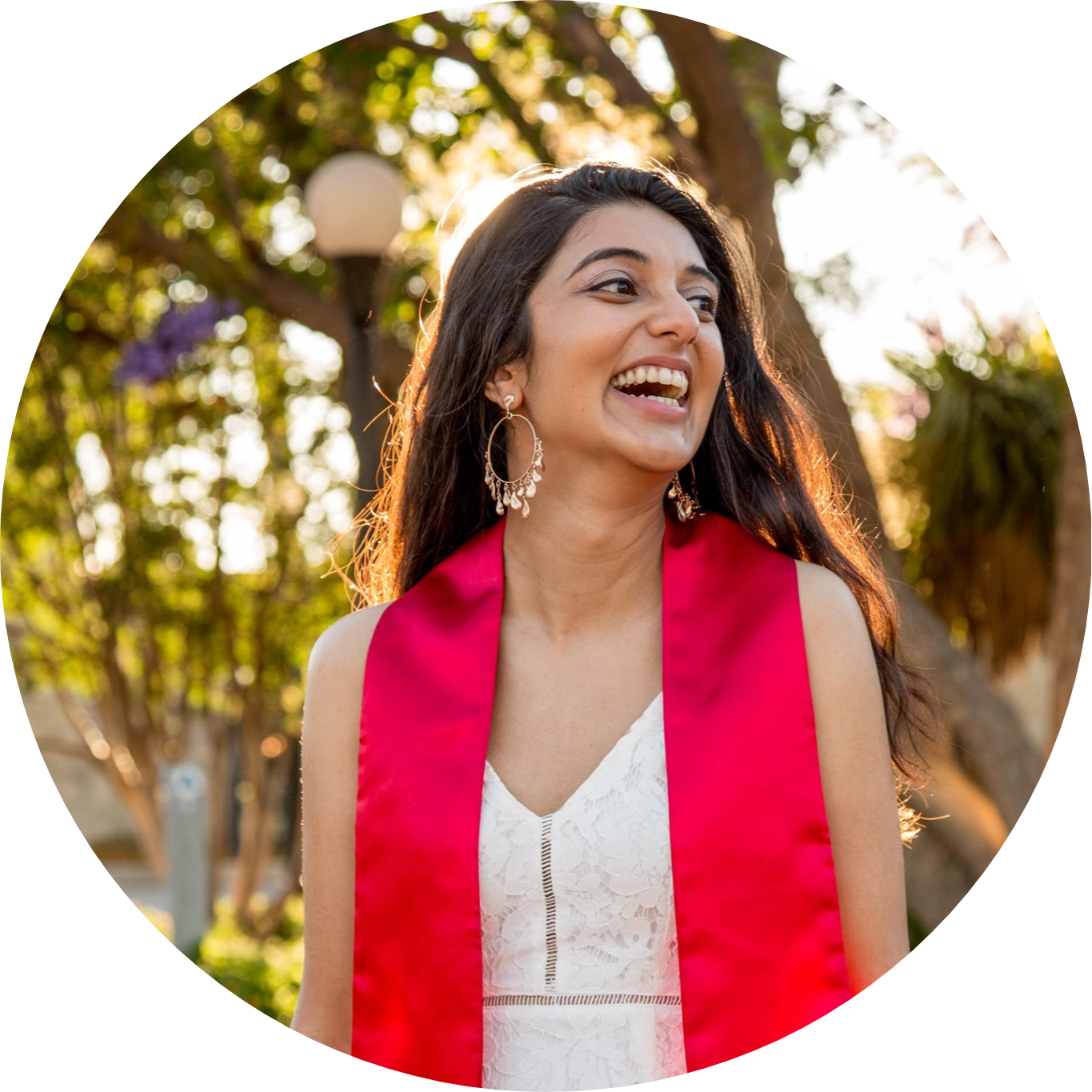 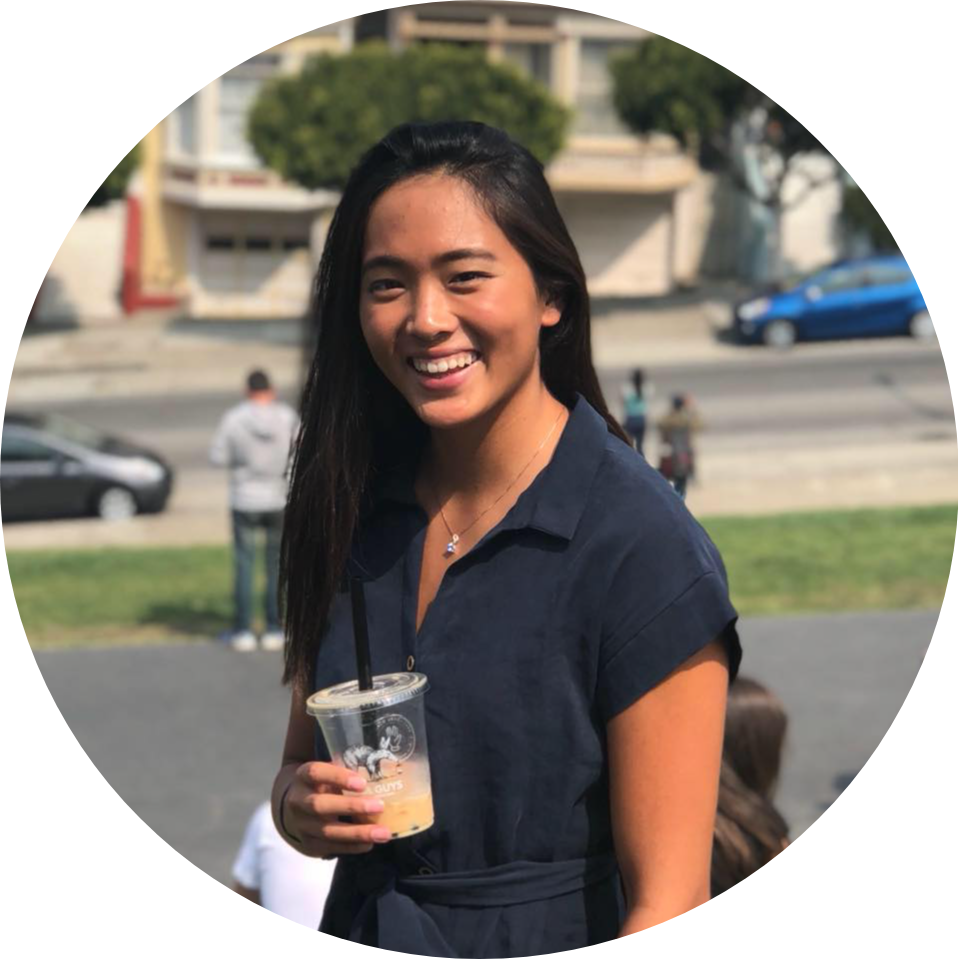 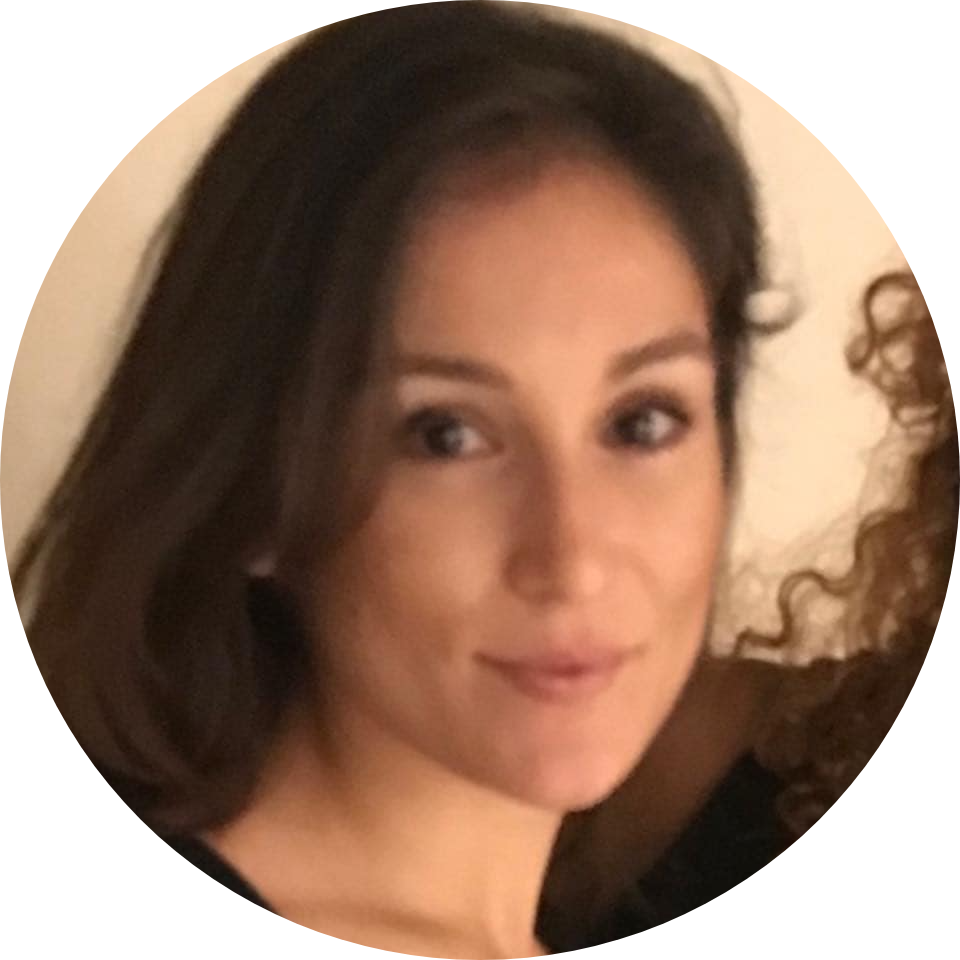 Vrinda V
Sean C
Melinda W
Grace Z
Ari Q
Problem Overview
Young adults need higher quality and better access to healthcare and health insurance education
Mission Statement
Increase health insurance literacy of young adults who are navigating healthcare for the first time, and to foster a culture of preventative care.
Value Proposition
A community to help you navigate your lifelong healthcare journey.
Solution Overview
A Reddit for health insurance, with hassle-free plan attachment/info extraction and optimal organization of feedback from peers and experts
Outline
1
2
3
Task Overview
Revised Interface Design
Prototype Overview
Task Overview
Simple Task
Can you navigate to your questions and can you define a term that someone responded with that you don’t understand?
Can you navigate to your questions and can you view its comments/feedback?
[Speaker Notes: (we made defining a term a subtask)]
Medium Task
Can you upload the two insurance plans you’re choosing between and post a question about them
Can you upload an insurance plan and post a question about it?
Complex Task
Can you go to another user’s post, comment on it and vote on it?
Revised Interface Design
Design System Inspiration
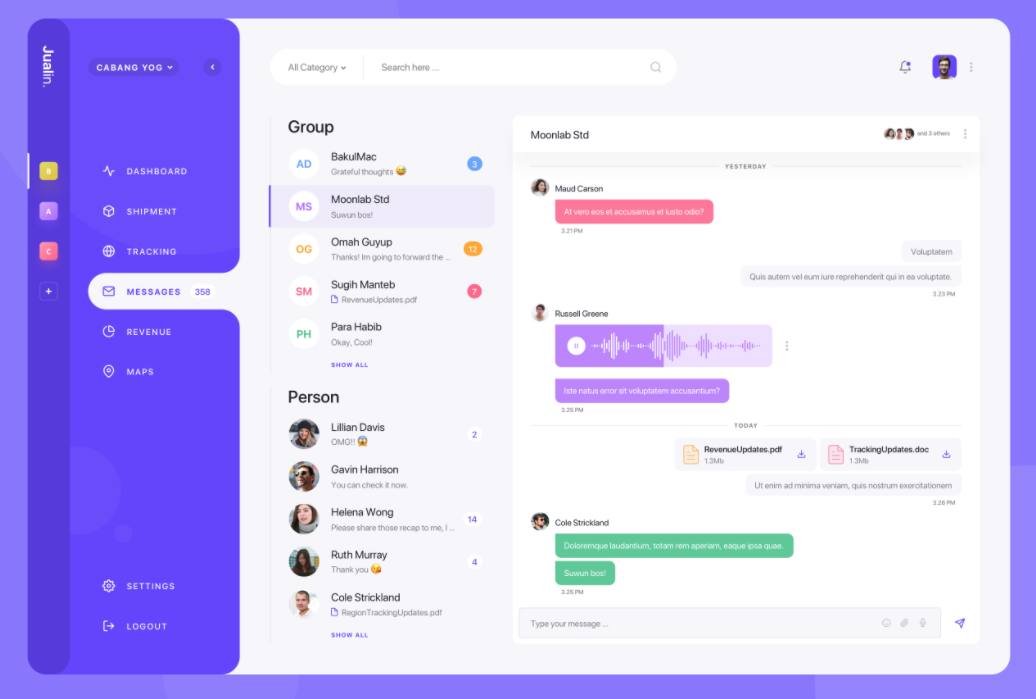 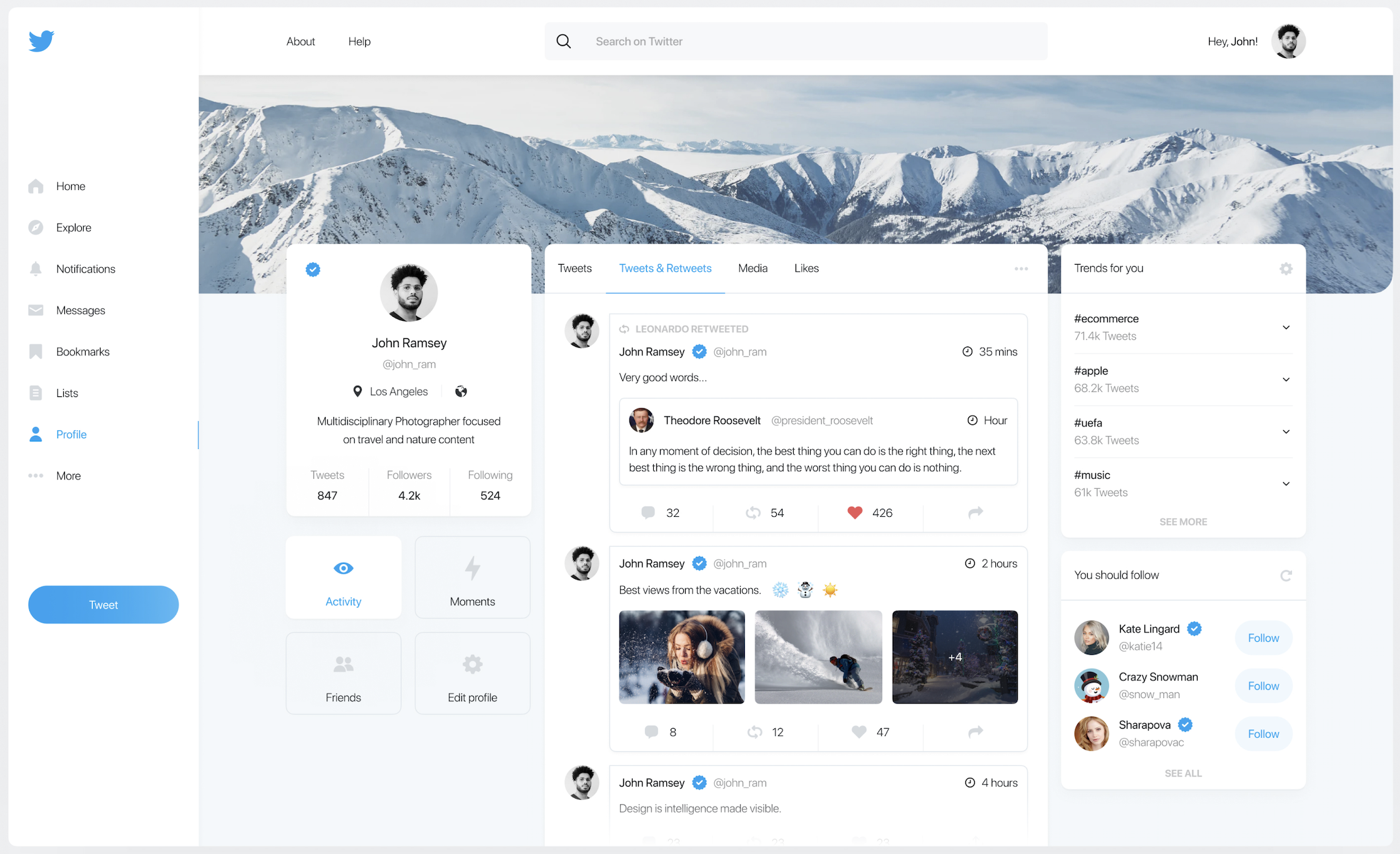 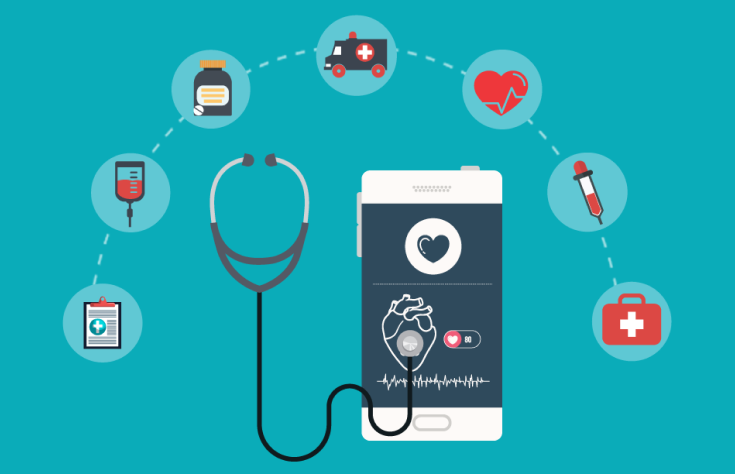 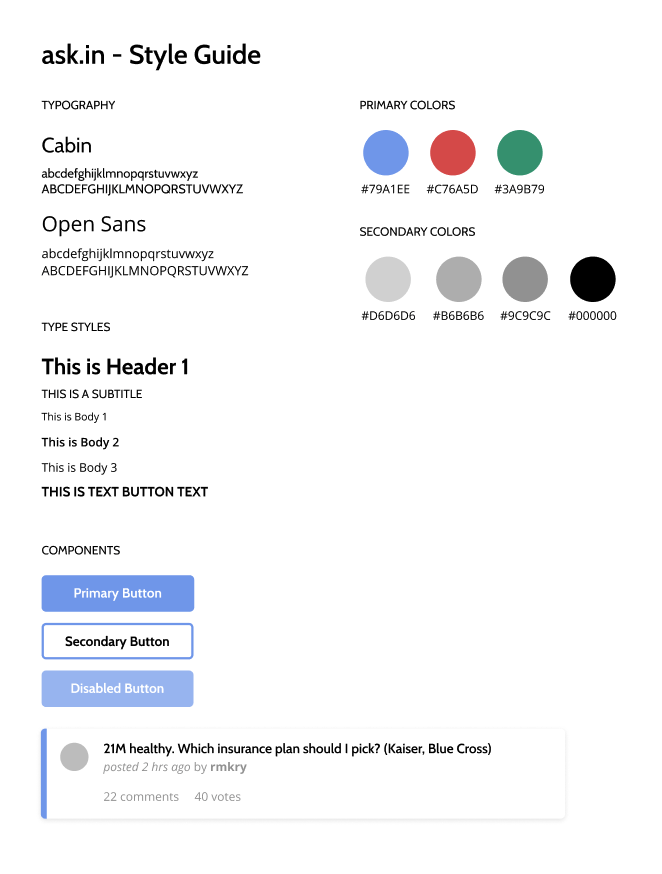 Design System
clean
trustworthy
compassionate
comfortable
organized
Major Design Changes
2) Grouping Comments
1) Attaching Insurance Flow
What if there are so many comments that I can’t see the screen?
3) Post, Comment & Vote Filtering
What do I do if I don’t have a file of my insurance plan on my computer?
What if I only want to see comments from people like me?
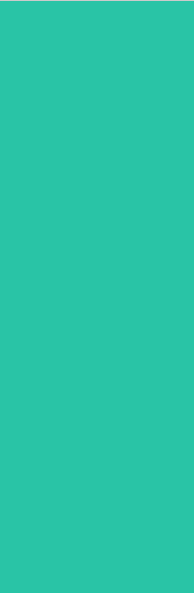 Design Change 1: Attaching Insurance Flow
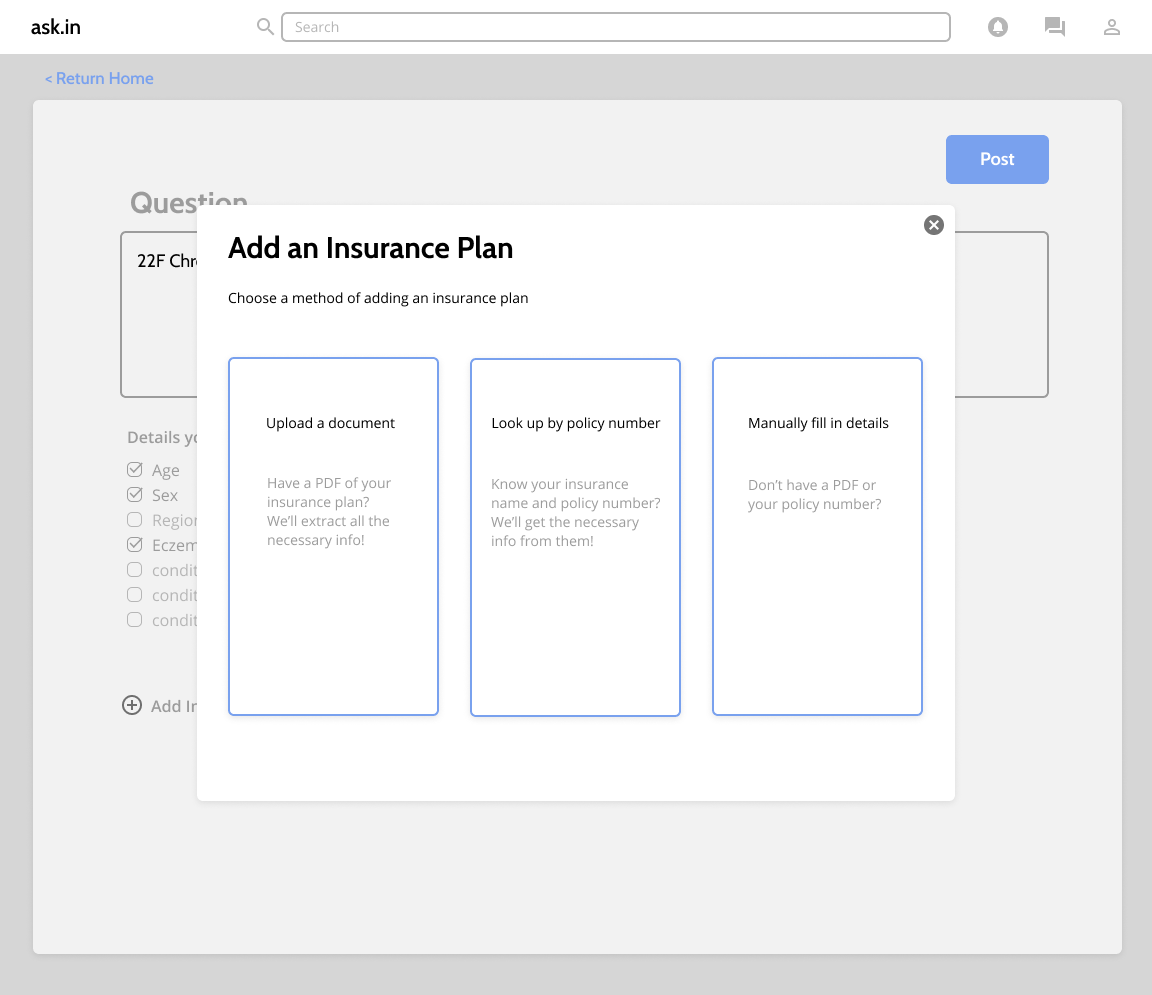 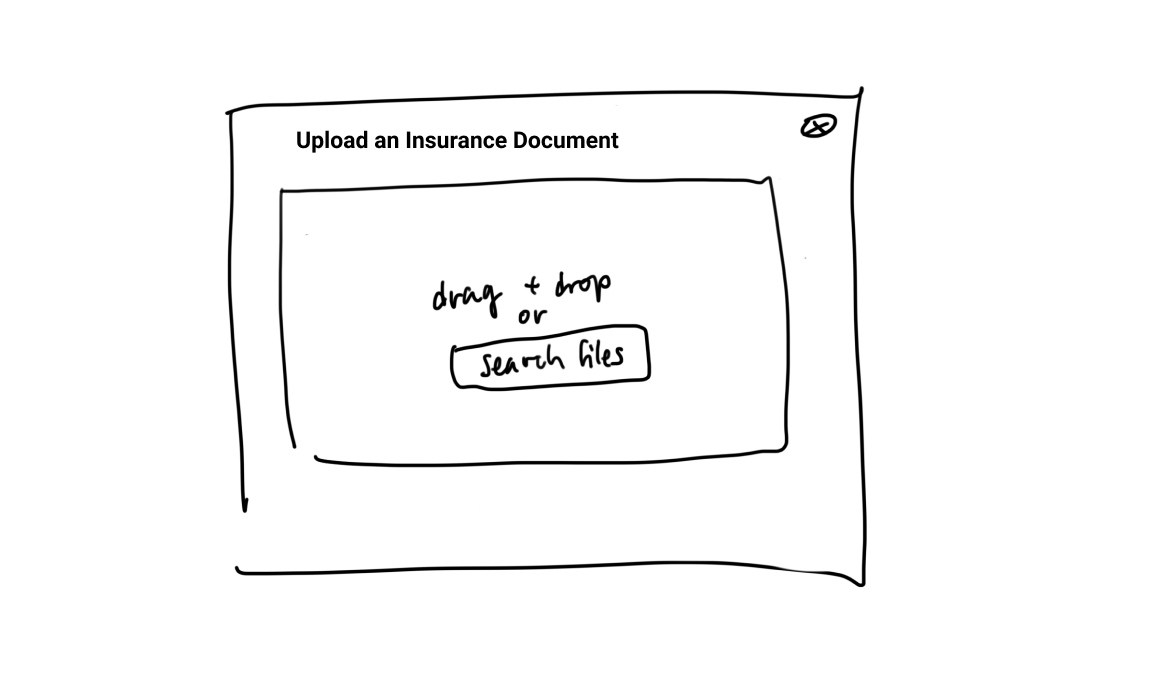 [Speaker Notes: keywords/rationale]
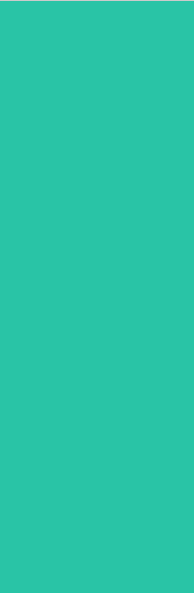 Design Change 2: Grouping Comments
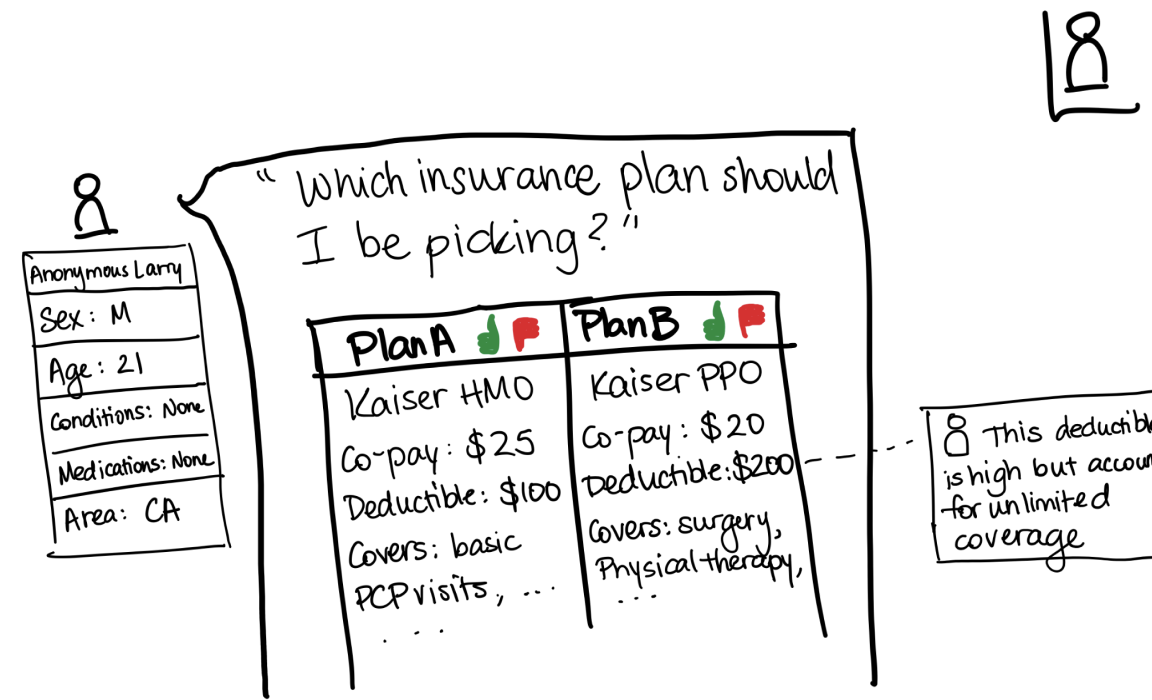 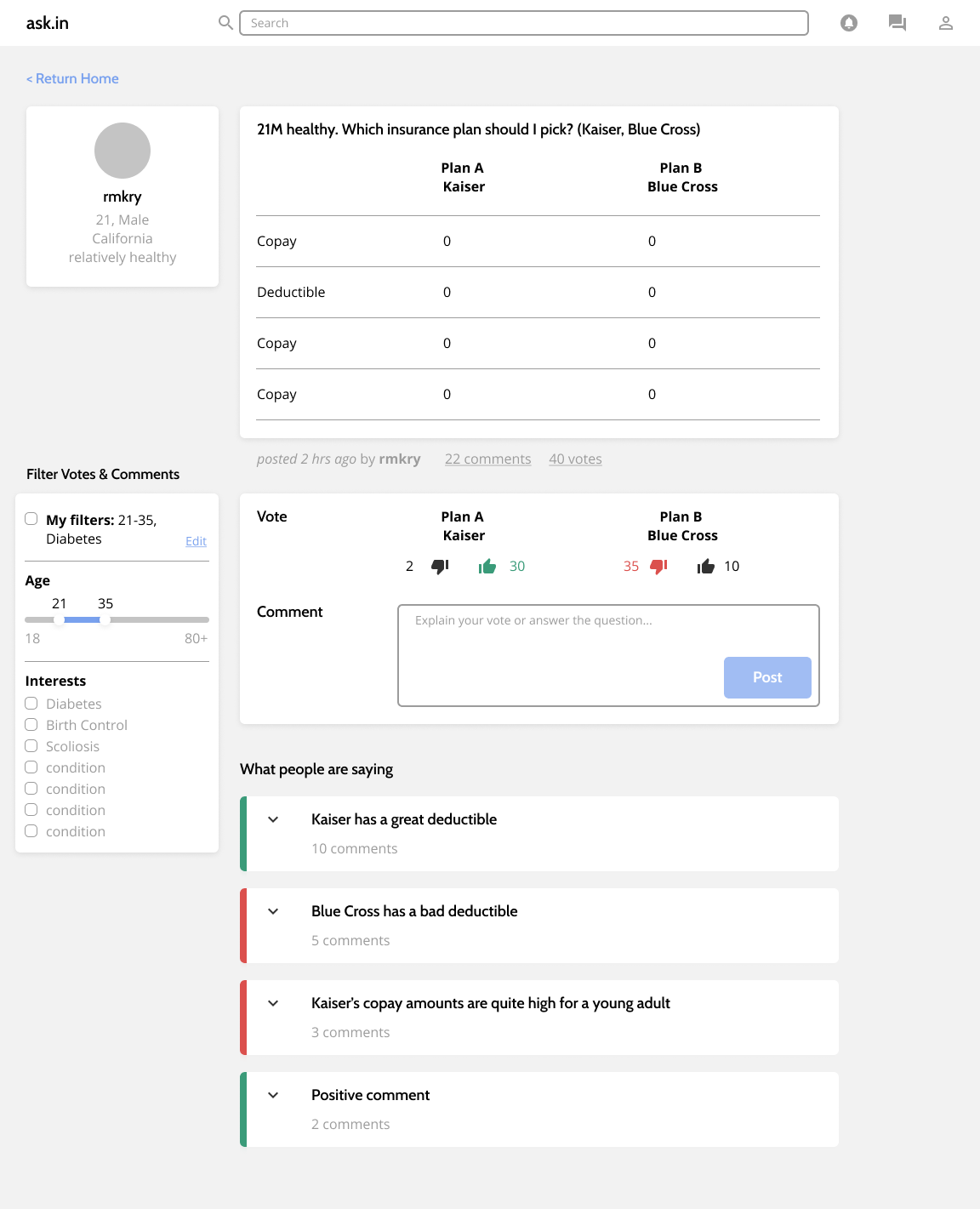 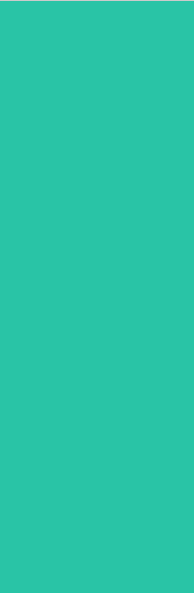 Design Change 3: Post, Comment & Vote Filtering
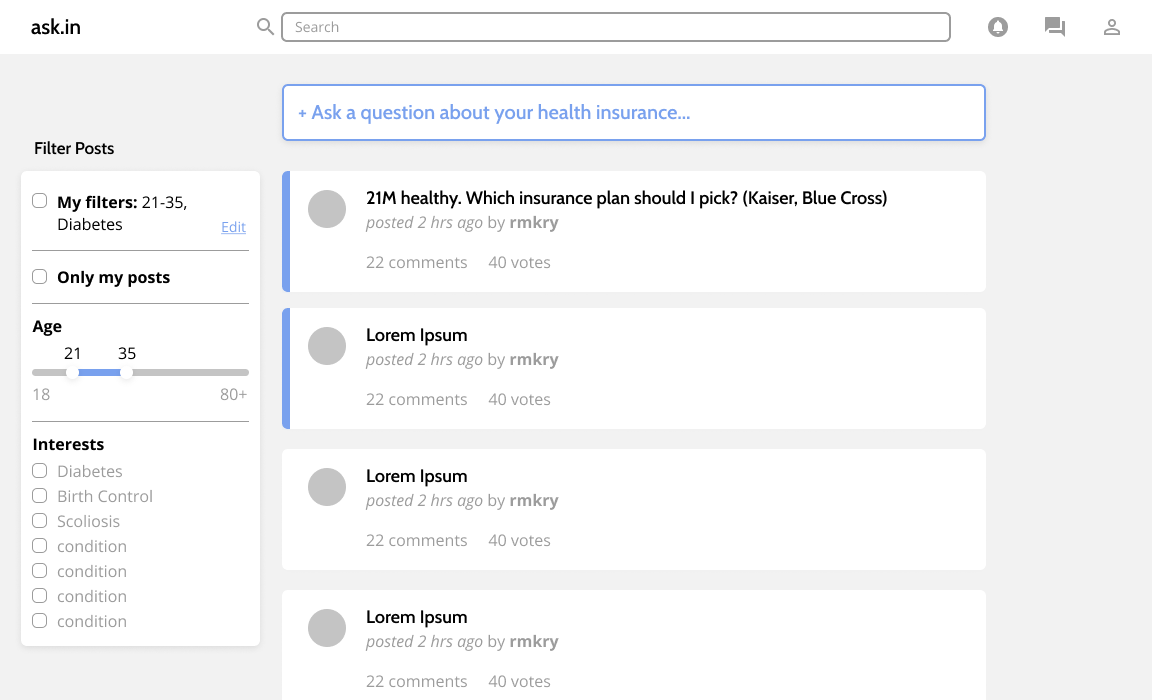 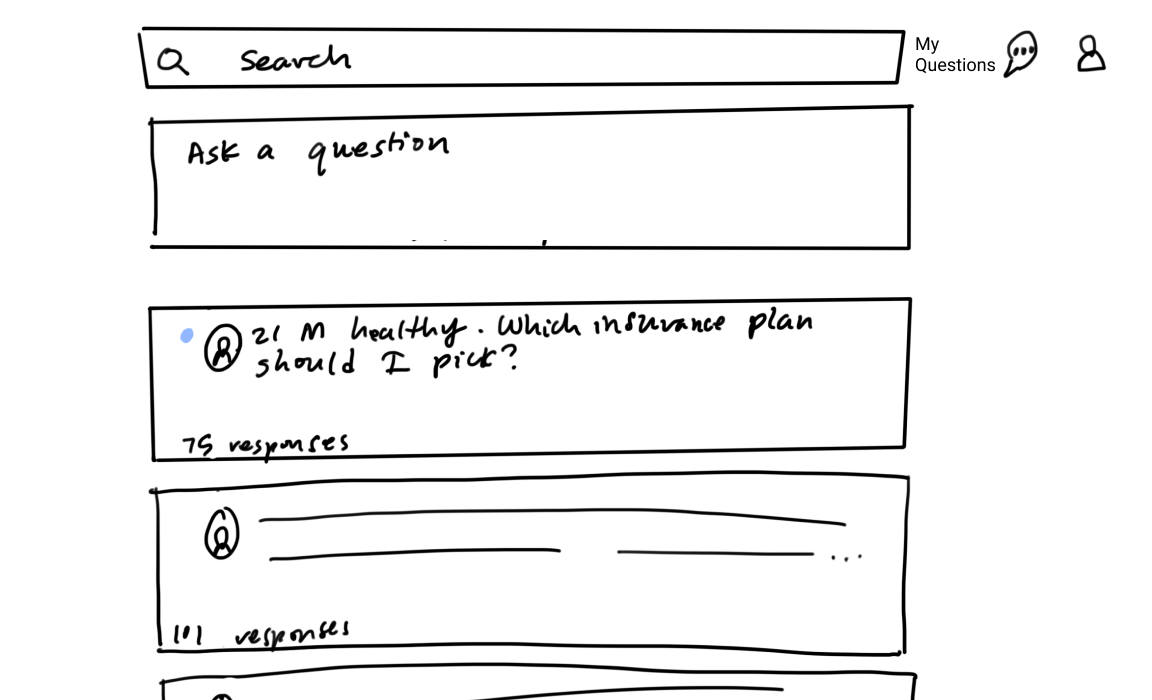 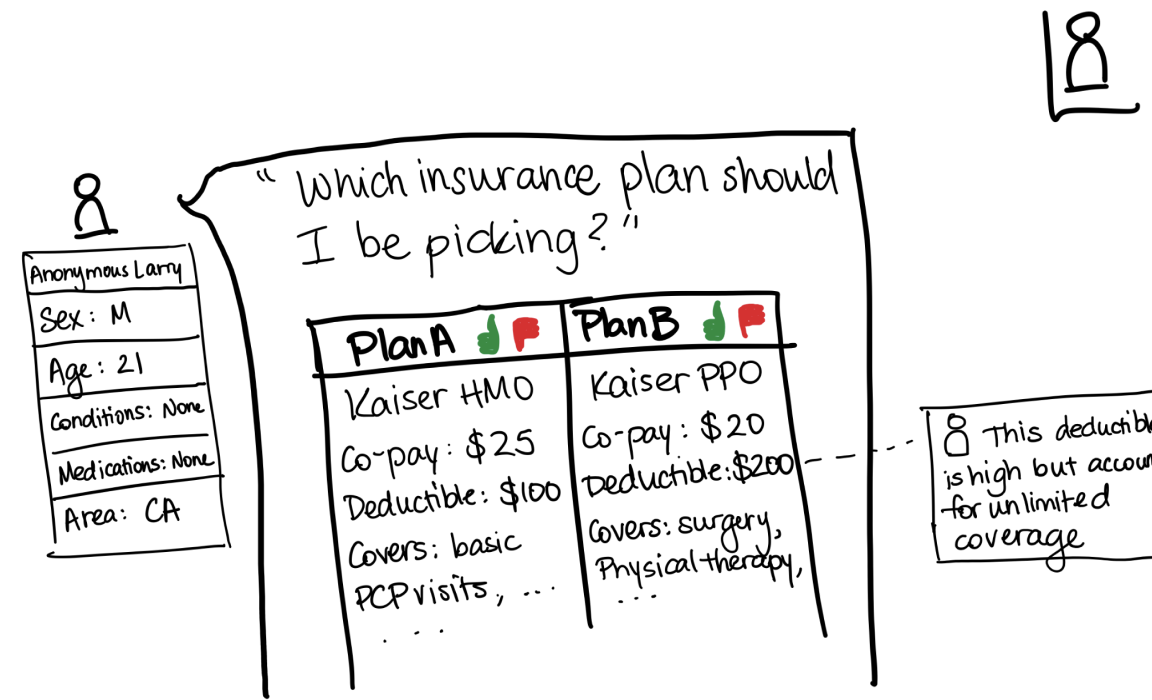 Med-fi Simple Task Flow
Simple Task Flow: View Your Questions’ Commentary
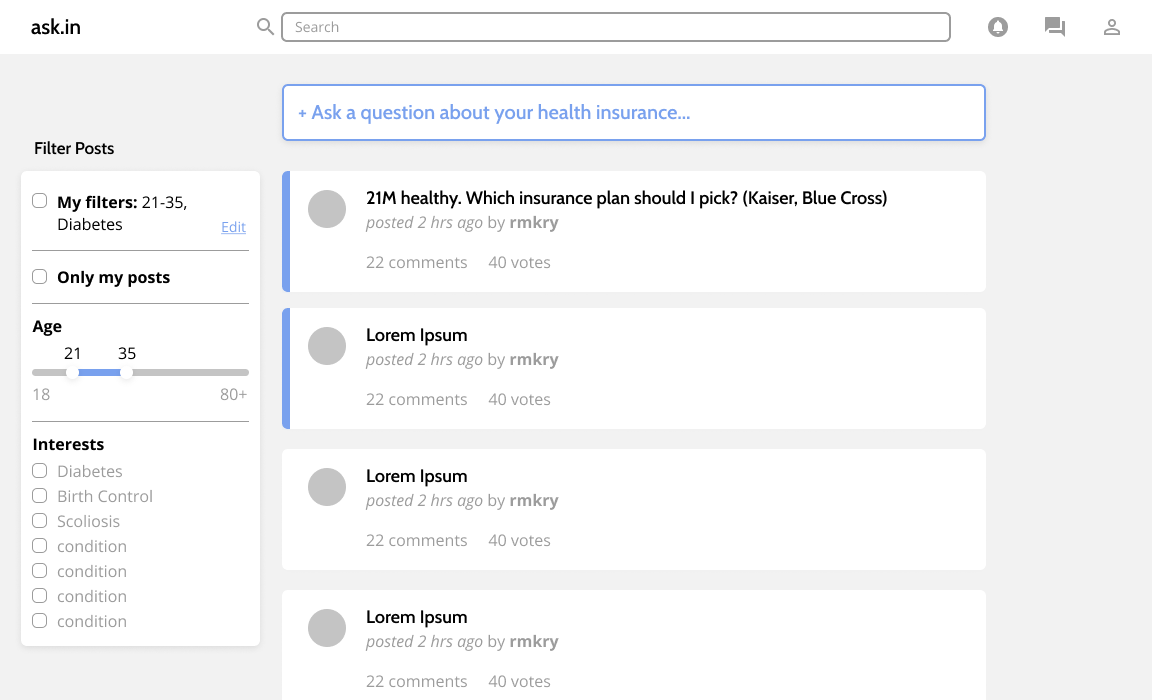 3
4
1
2
5*
*subtask
Task Progress
Simple Task Flow: View Your Questions’ Commentary
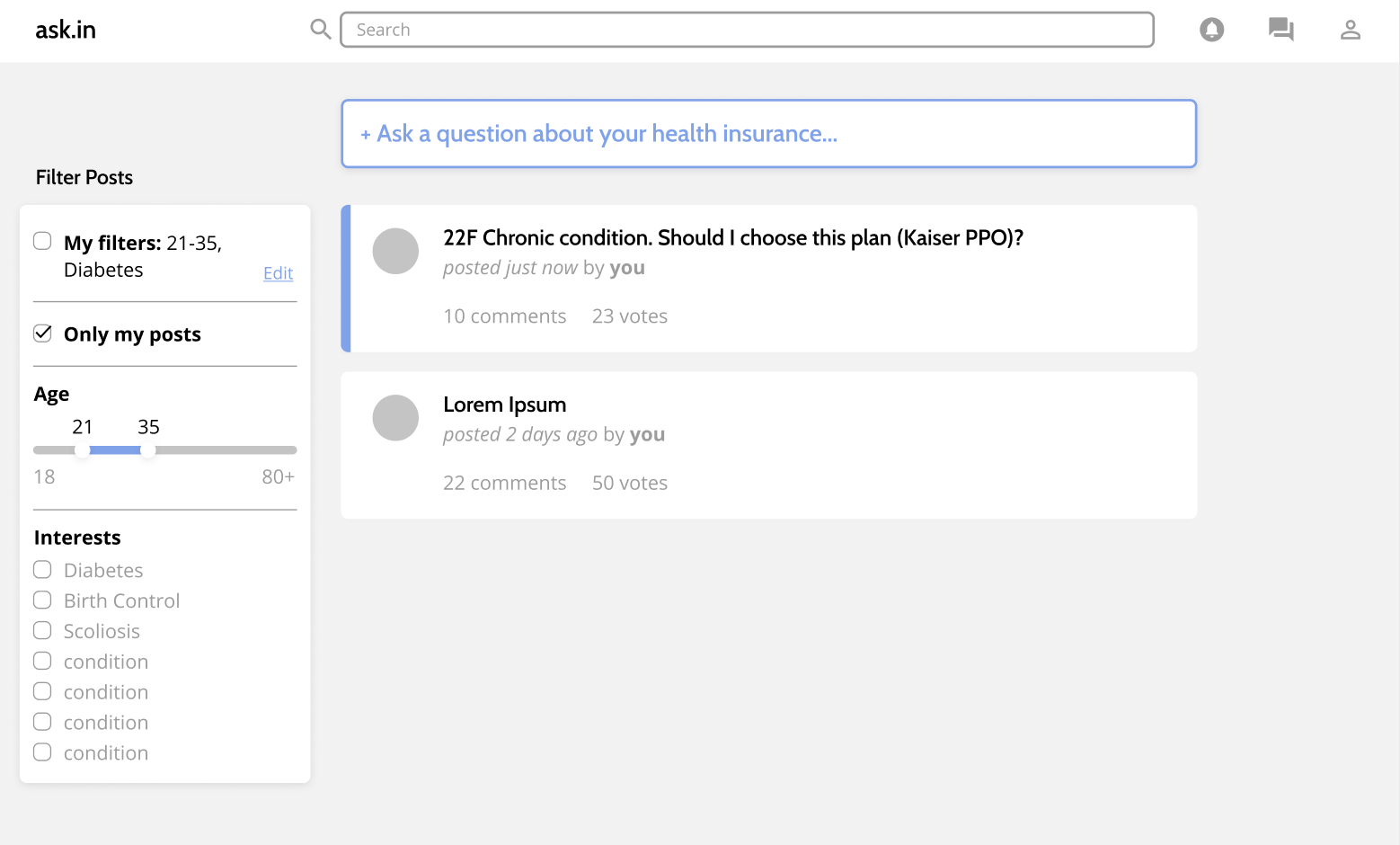 3
4
1
2
5*
*subtask
Task Progress
Simple Task Flow: View Your Questions’ Commentary
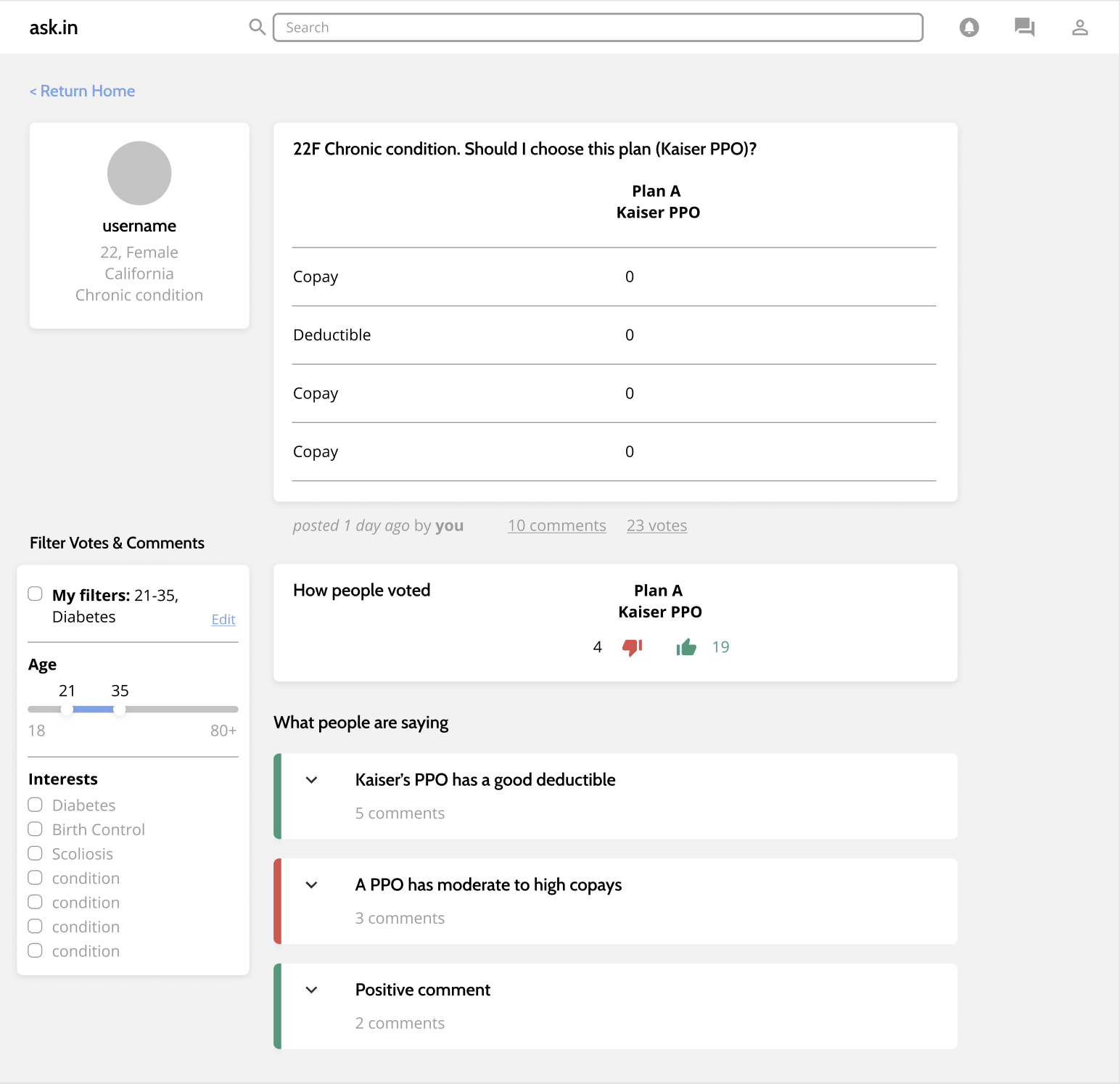 3
4
1
2
5*
*subtask
Task Progress
Simple Task Flow: View Your Questions’ Commentary
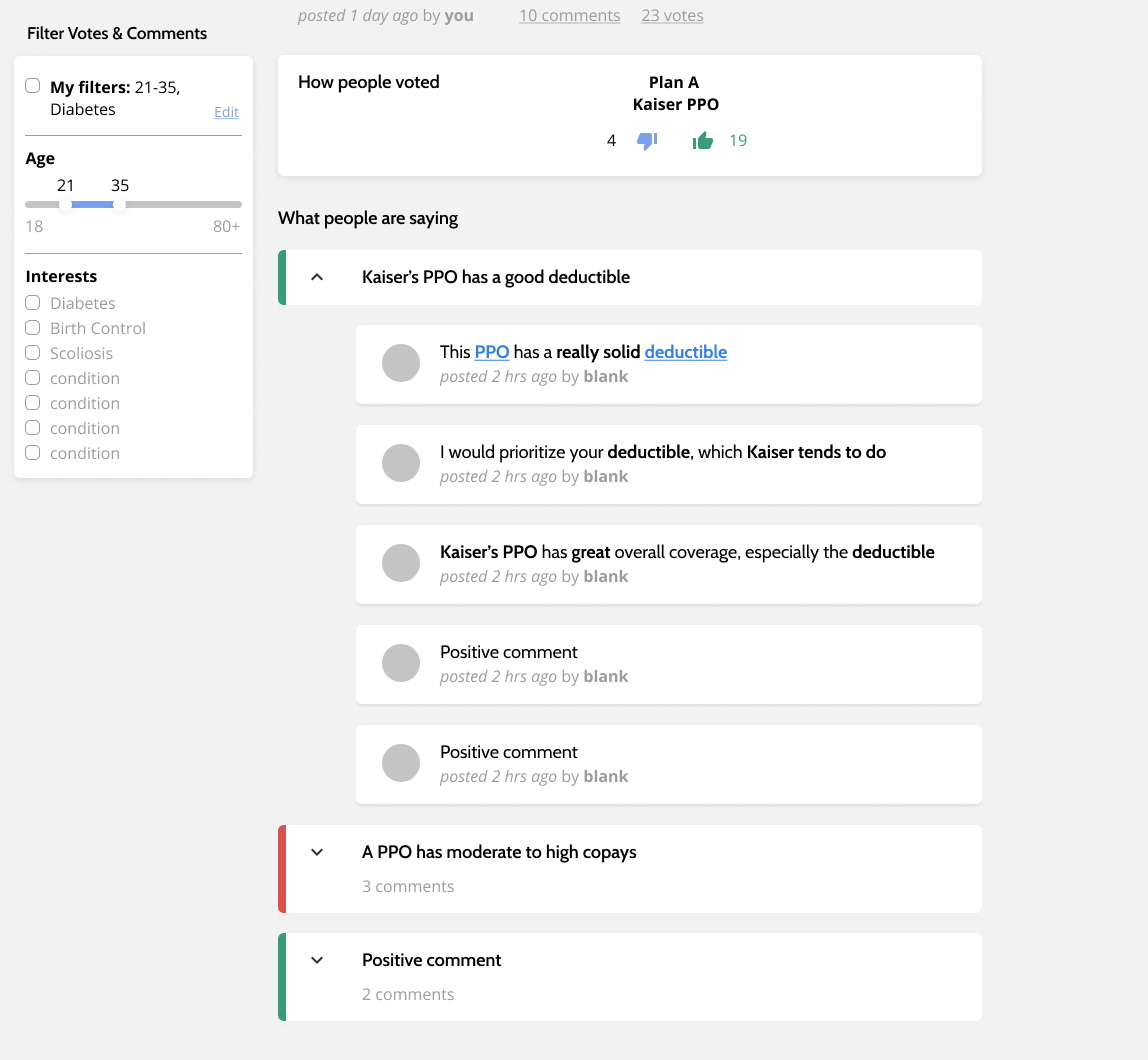 3
4
1
2
5*
*subtask
Task Progress
Simple Task Flow: View Your Questions’ Commentary
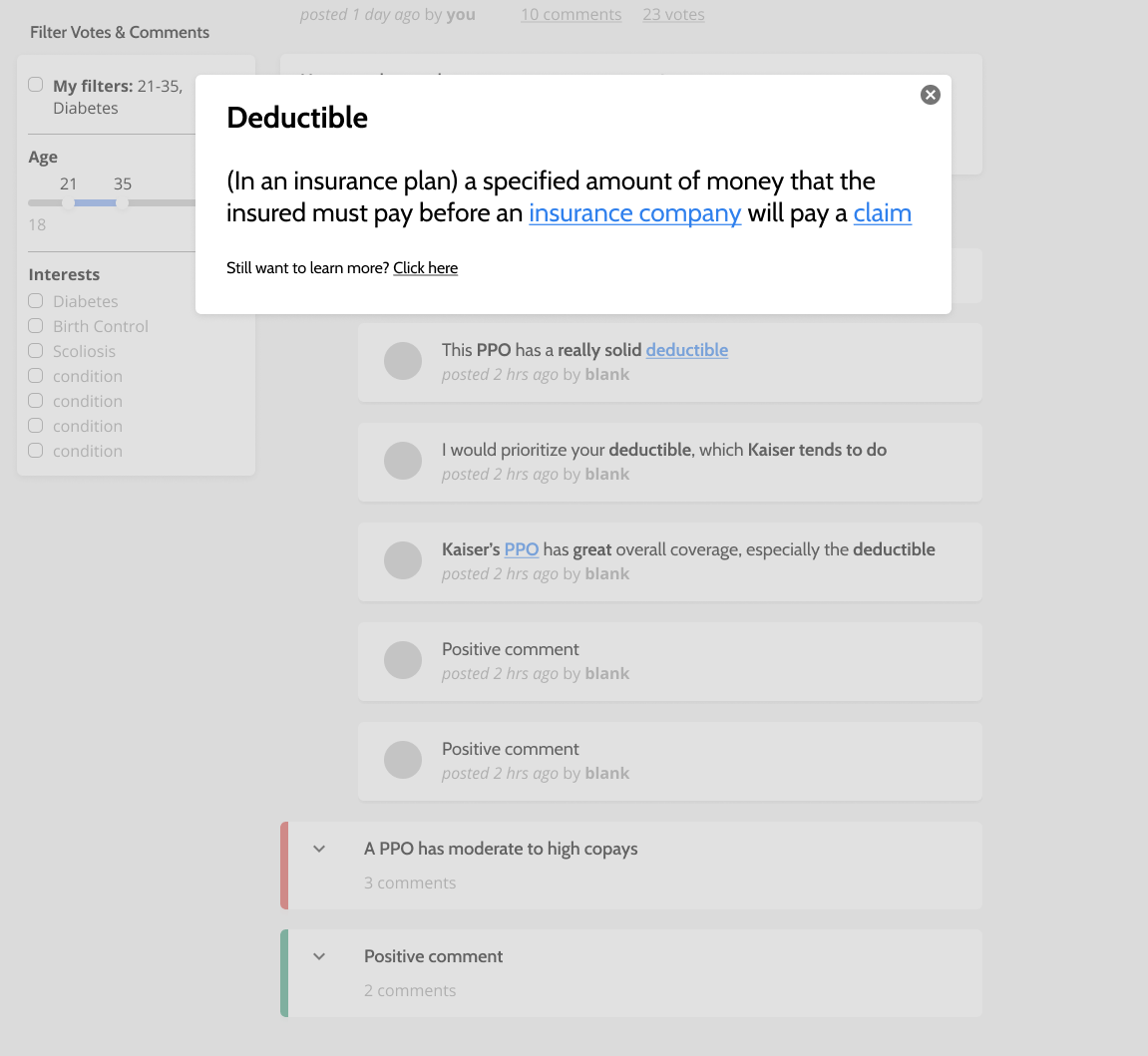 3
4
1
2
5*
*subtask
Task Progress
Med-fi Medium Task Flow
Medium Task Flow: Upload a Plan and Question
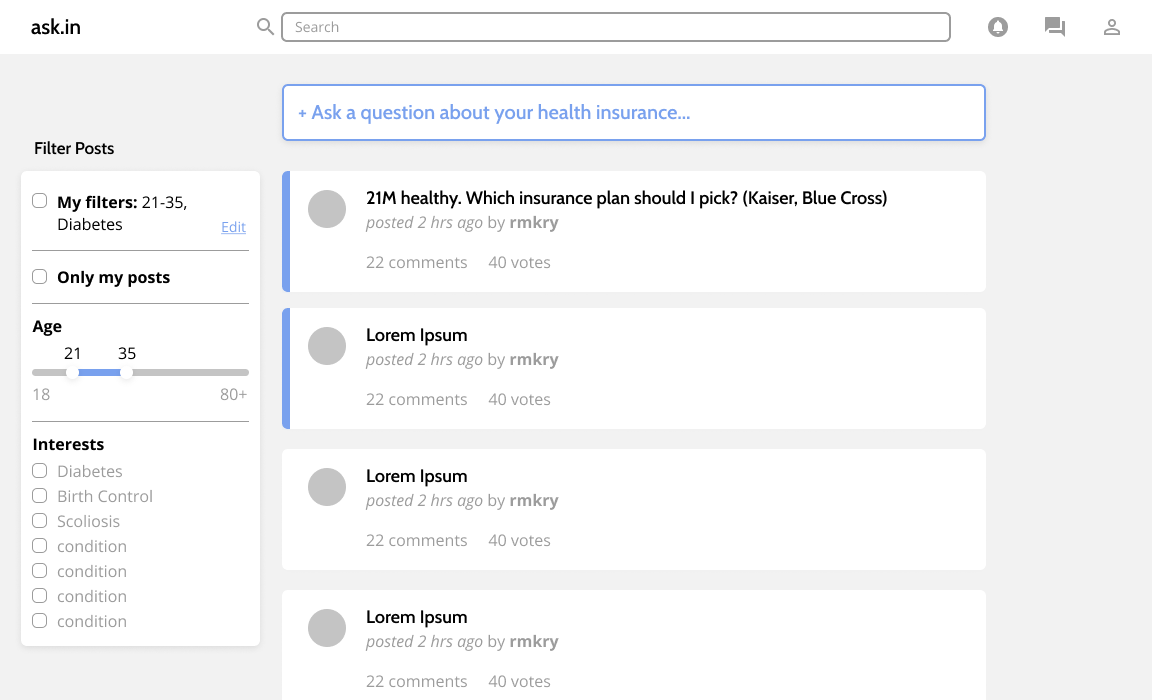 3
4
5
1
2
Task Progress
Medium Task Flow: Upload a Plan and Question
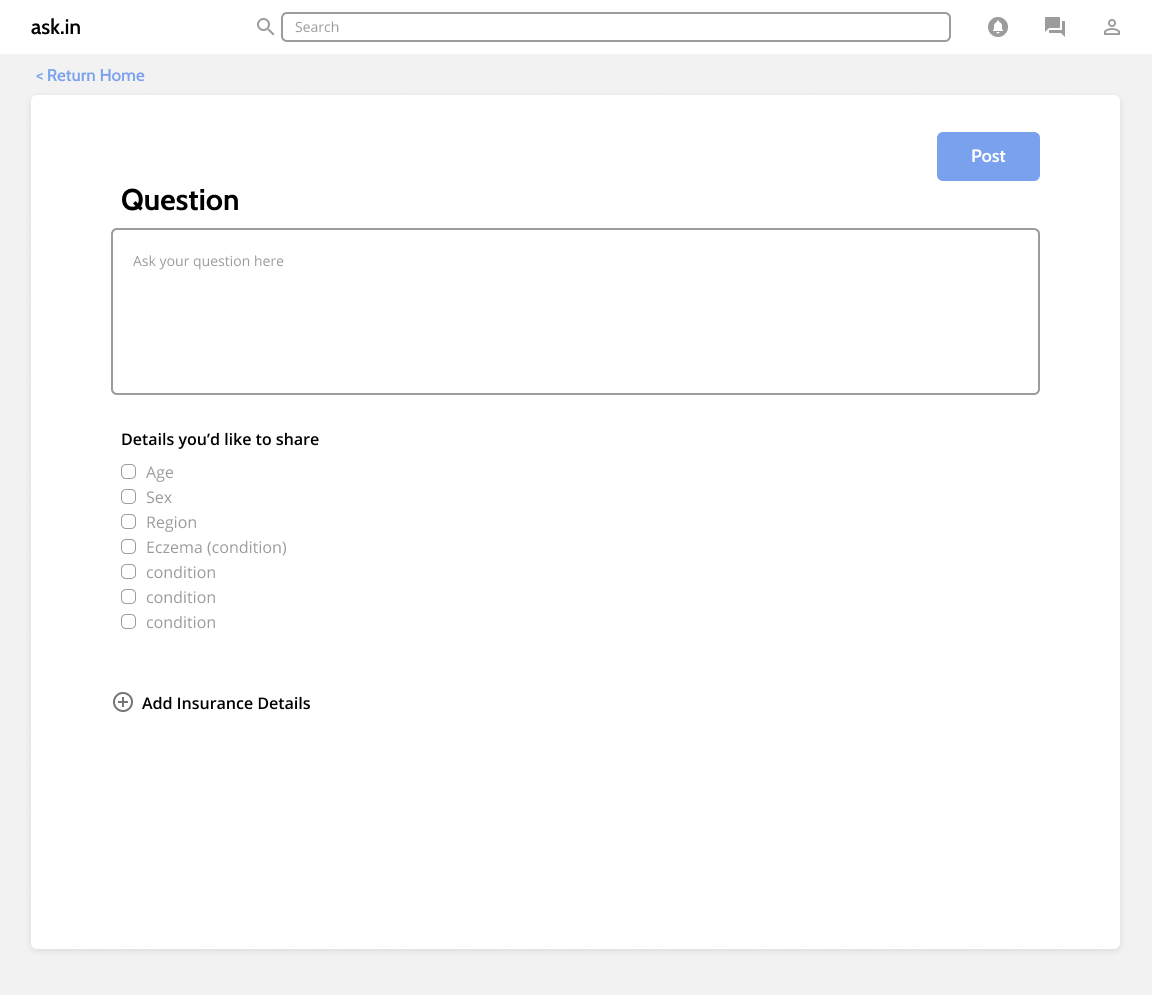 3
4
5
1
2
Task Progress
Medium Task Flow: Upload a Plan and Question
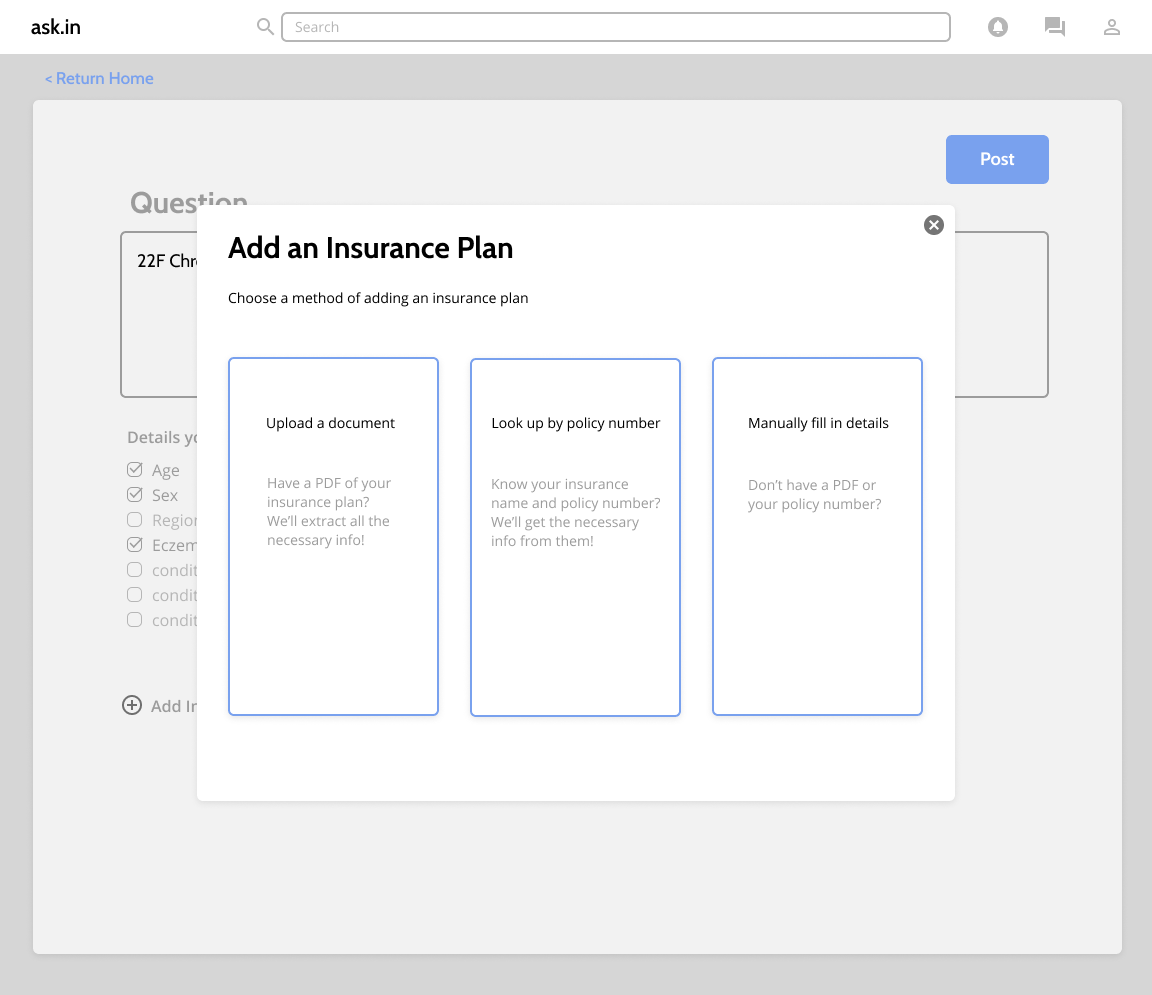 3
4
5
1
2
Task Progress
[Speaker Notes: Alternatively, they can choose to upload the insurance and have info automatically extracted...]
Medium Task Flow: Upload a Plan and Question
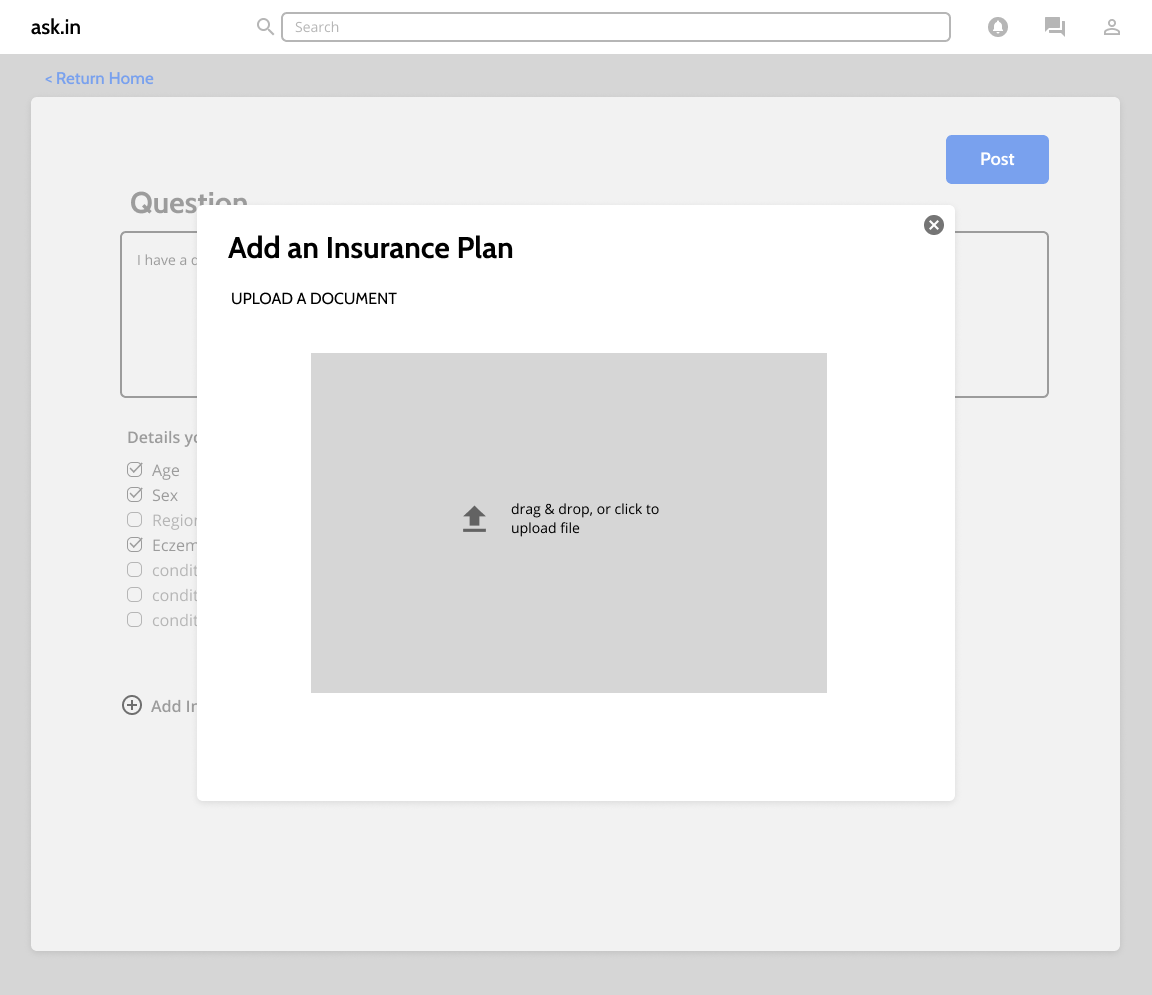 3
4
5
1
2
Task Progress
Medium Task Flow: Upload a Plan and Question
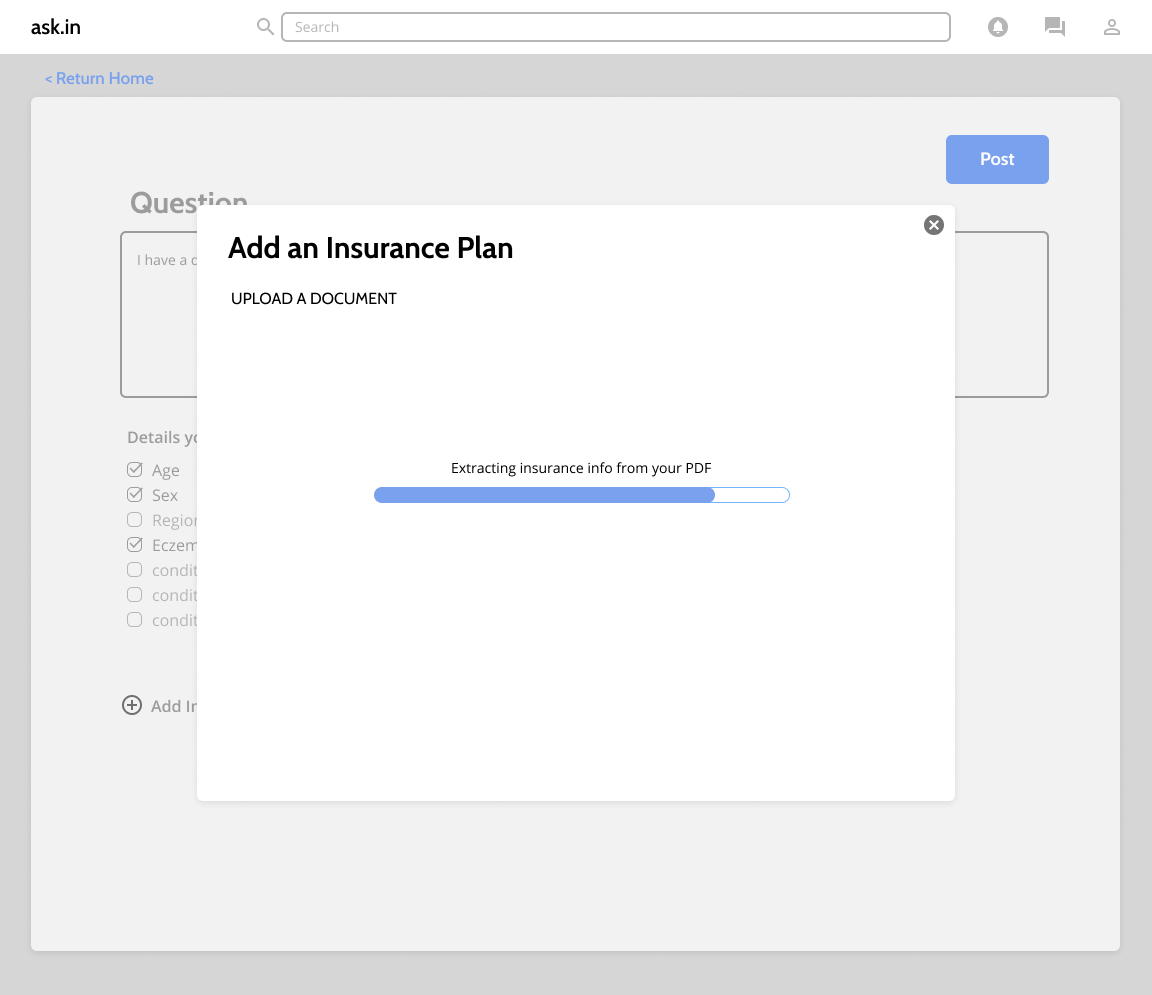 3
4
5
1
2
Task Progress
Medium Task Flow: Upload a Plan and Question
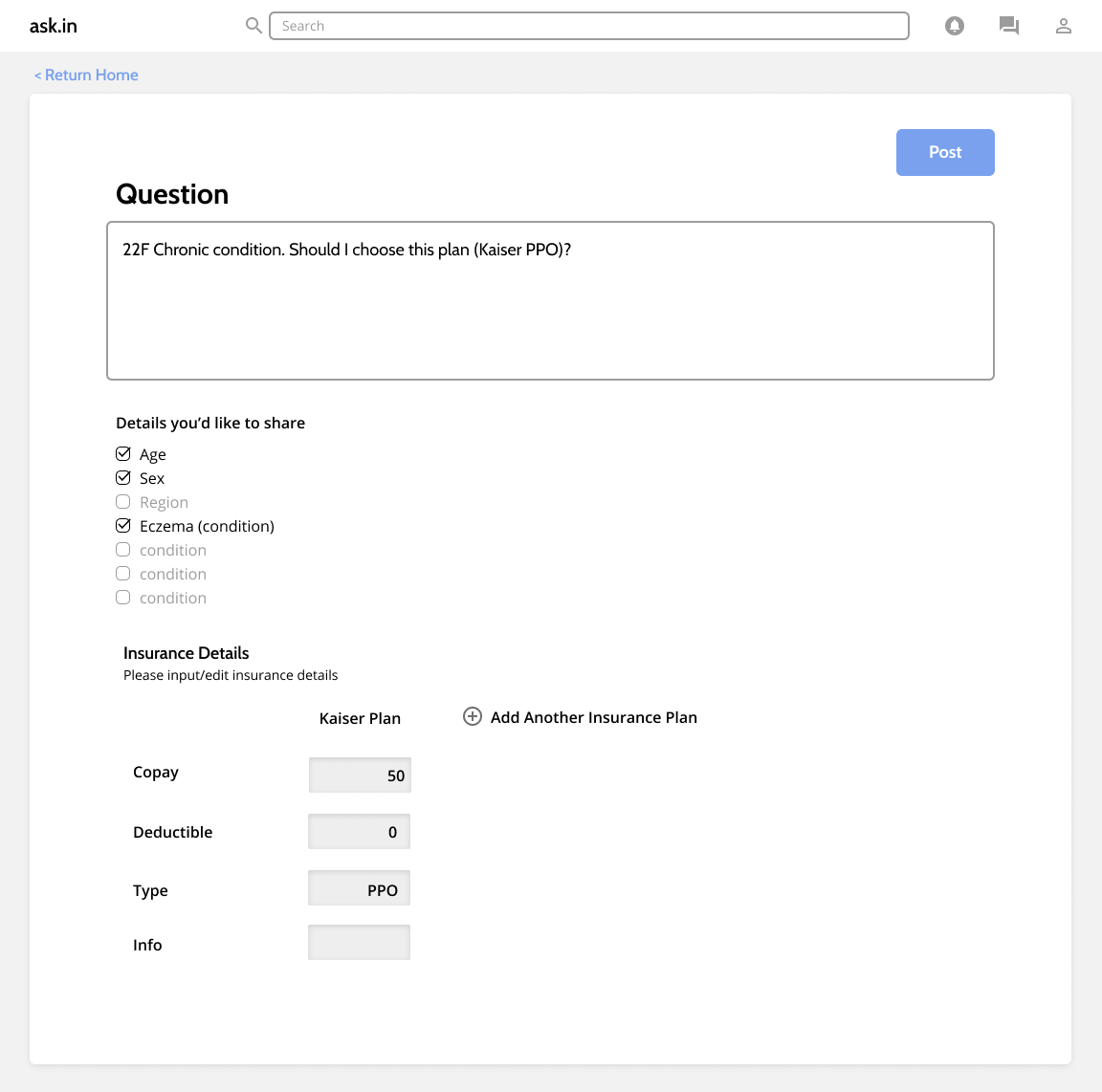 3
4
5
1
2
Task Progress
[Speaker Notes: Can still edit info]
Medium Task Flow: Upload a Plan and Question
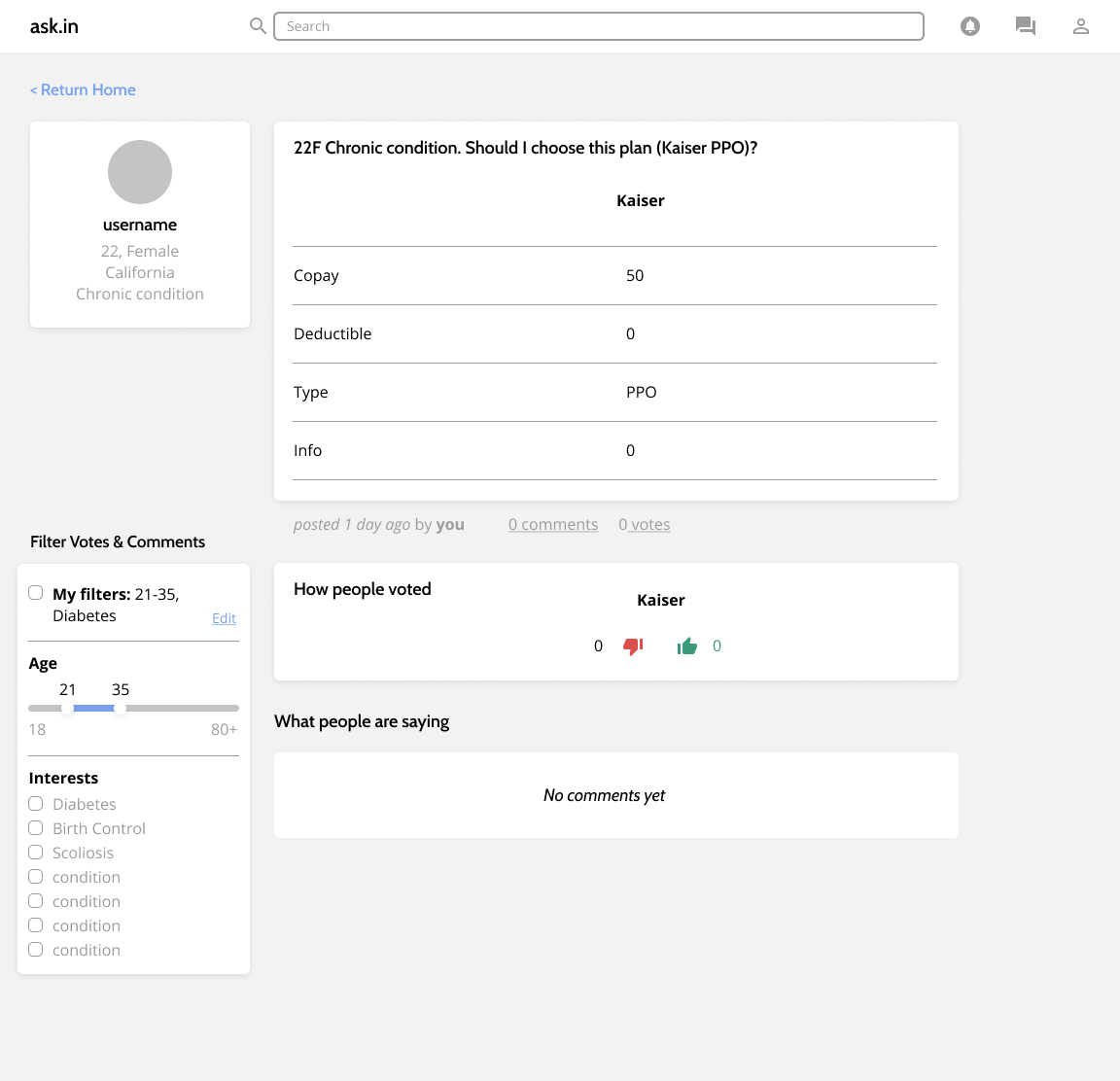 3
4
5
1
2
Task Progress
Med-fi Complex Task Flow
Complex Task Flow: View a Post & Vote/Comment
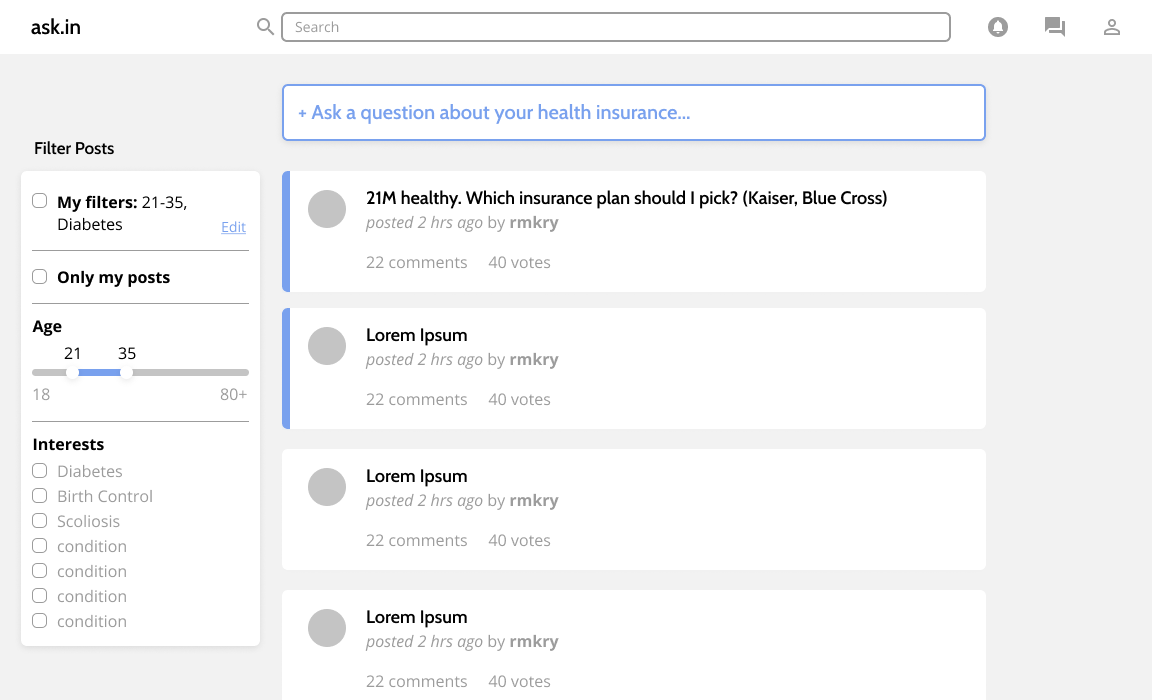 3
4
5
1
2
Task Progress
Complex Task Flow: View a Post & Vote/Comment
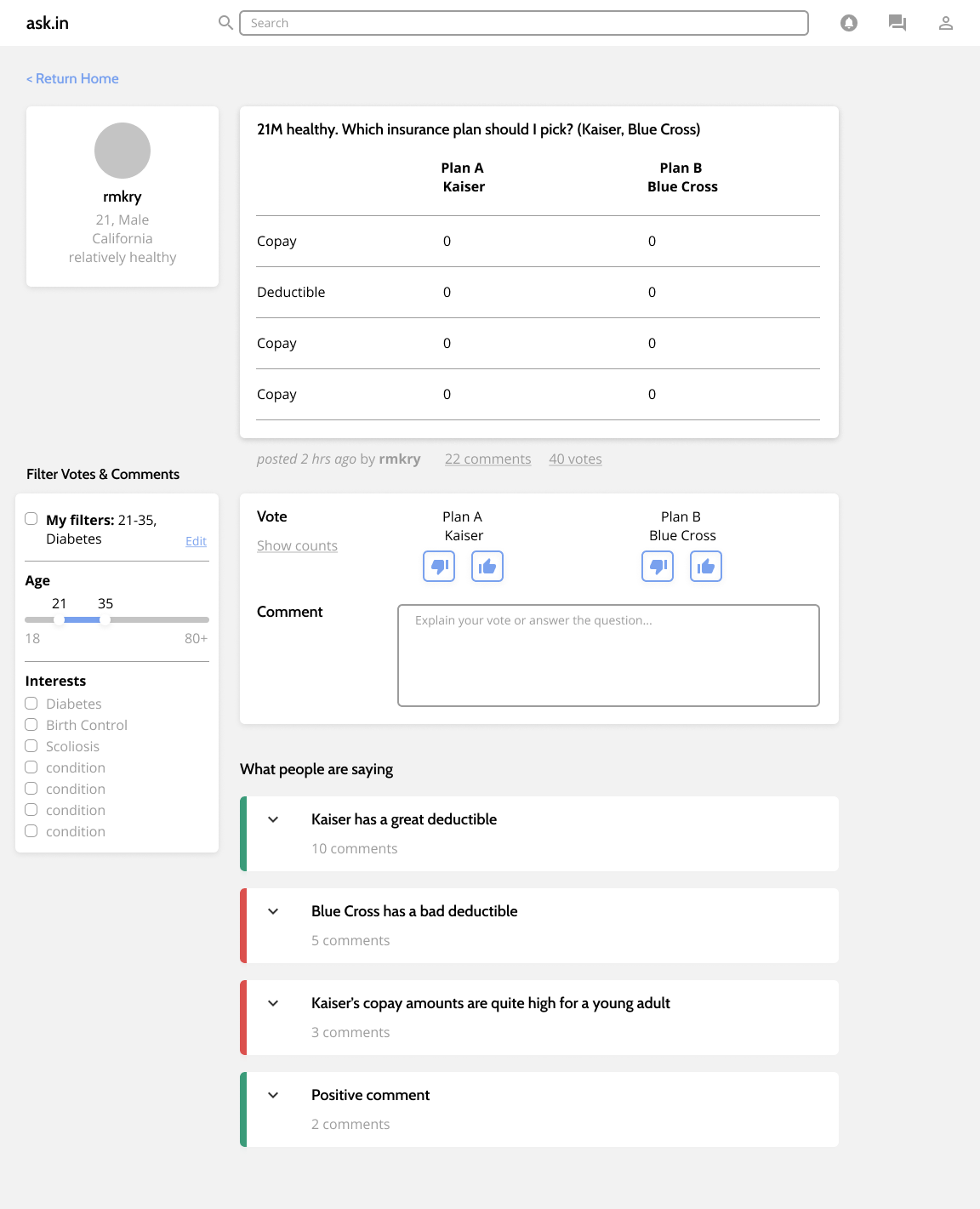 3
4
5
1
2
Task Progress
Complex Task Flow: View a Post & Vote/Comment
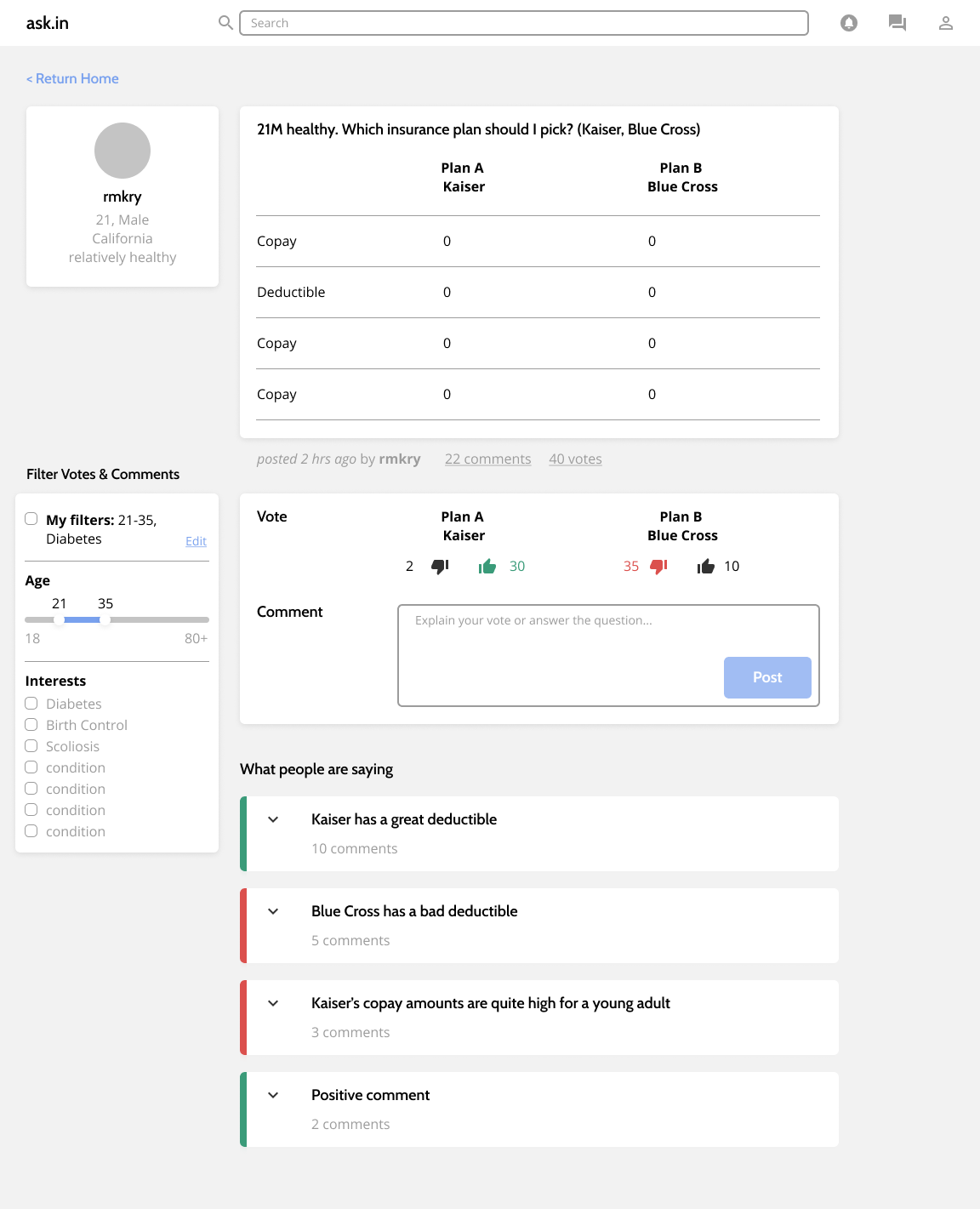 3
4
5
1
2
Task Progress
Complex Task Flow: View a Post & Vote/Comment
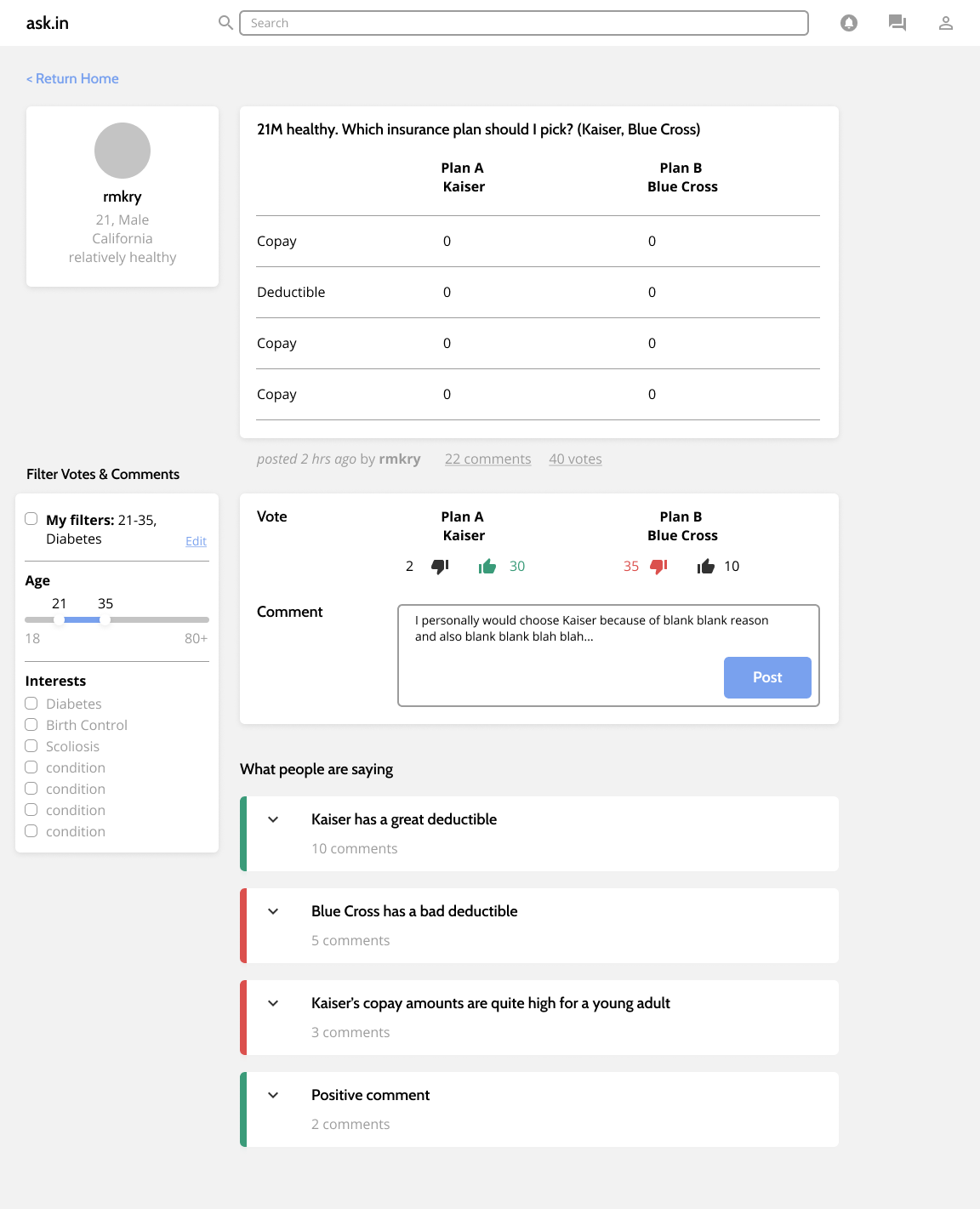 3
4
5
1
2
Task Progress
Complex Task Flow: View a Post & Vote/Comment
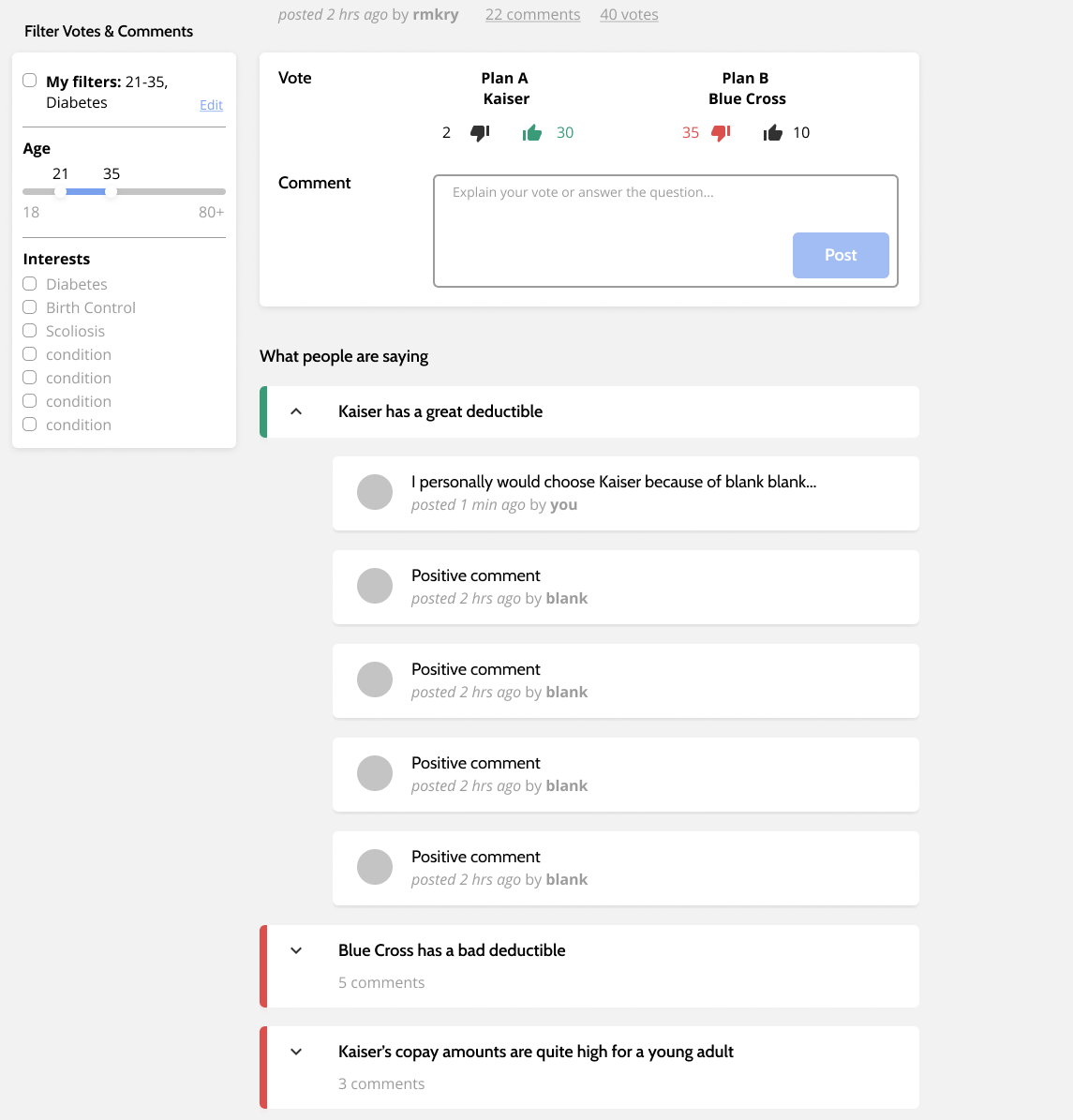 3
4
5
1
2
Task Progress
Prototype Overview
Prototyping Tools
What did we use?
Figma
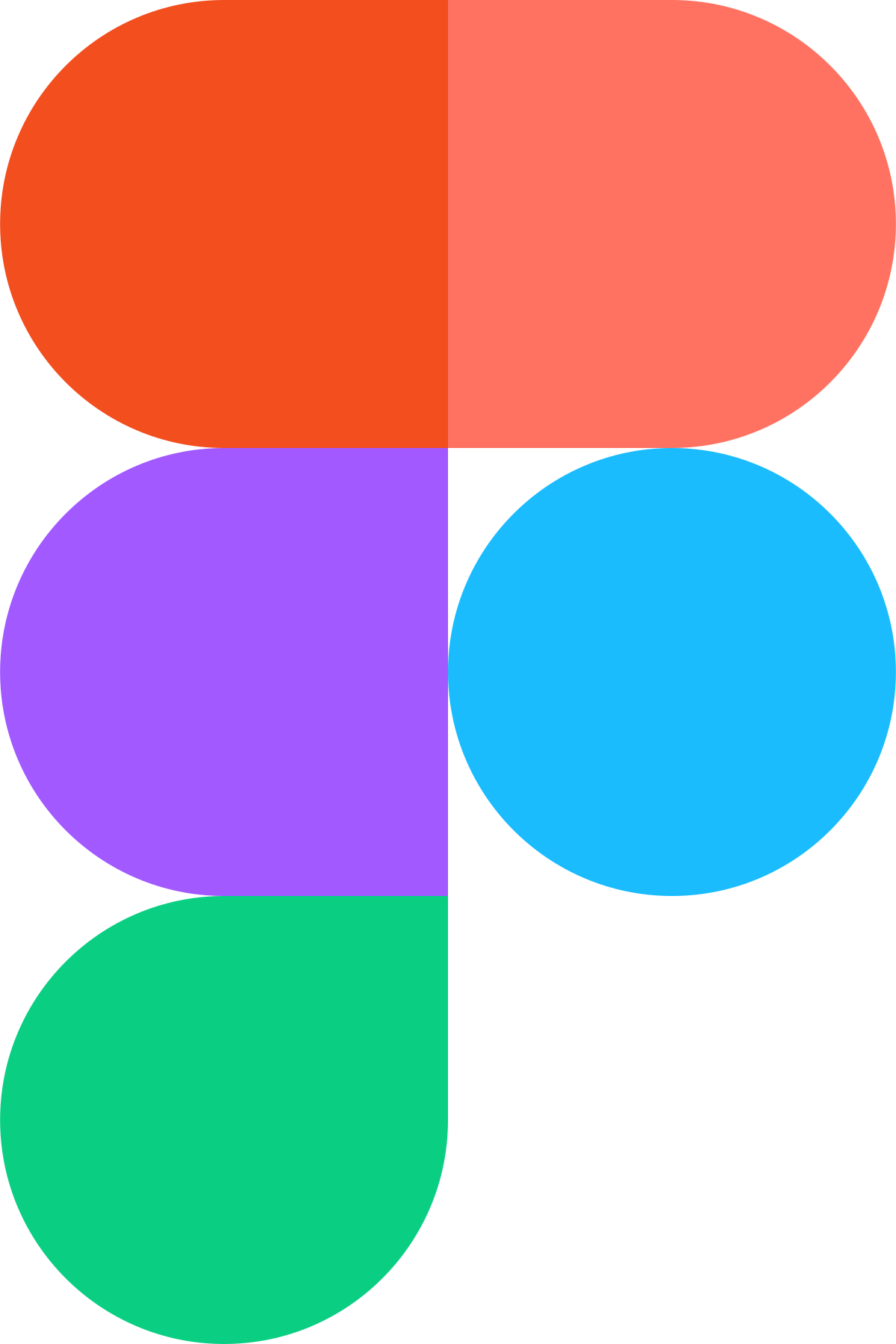 How did the tool help?
Flexible Style, Components, Collaboration
How did the tool not help?
Majority of us aren’t figma pros (yet!)
Limitations
Trade-offs
No moderator or “trust”-qualification due to med-fi quality assumptions

Small subset of filters for initial concept testing
Comments being grouped together removes inline comments

Balance between filtering for your personal needs and learning about health insurance holistically
[Speaker Notes: (tradeoff) less overwhelming location-specific comments

We have filtering but no moderator / “trust” qualification (could be solved using a profile or a tag) partly because we’re wondering if med-fi prototype resolves some of those

Design limited due to current legislation]
Wizard of Oz
Automatic Insurance Detail Extraction
Clustering Comments
Automatic Term Selection & Definition
Thank you!
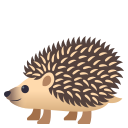 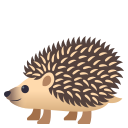 Any Questions?
Appendix
Relevant Links
Figma Prototype URL: https://www.figma.com/file/DSgazxvGULbbsE81VnX8qs/377E-Health-Insurance-Education?node-id=155%3A3
Figma Visual Design URL: https://www.figma.com/file/DSgazxvGULbbsE81VnX8qs/377E-Health-Insurance-Education?node-id=143%3A2
Med-Fi Annotated Task Flows: https://docs.google.com/document/d/1evPStB_9upsaL_5Ply4dmWxDfHdwxzI2-sUePaP5uU4/edit
Med-FI Prototype PDF: https://drive.google.com/drive/u/0/folders/1cXK72WAHmsnOTJbV0dYBxC4iKFTezFft
Med-FI Prototype Screen PNGs: https://drive.google.com/drive/u/0/folders/1F96K76AZ056K9S6QR-cJLUM2STHwMKD6
Design Changes Explained
Design Change 1: Attaching Insurance Flow: We opted to update the process of attaching an insurance plan to a question to provide users with more options and to reduce confusion. We allow for three possible methods (instead of assuming they have a document to upload) that allow for more flexibility when attaching an insurance plan.
Design Change 2: Grouping Comments: We decided to update how comments are displayed and organized for a question a user posted. Although our users generally liked seeing where in an insurance plan a comment was specifically made, many expressed concerns over feeling overwhelmed if there were too many comments and feared that this would feel like a Google doc that can easily be sloppy once enough comments are made. Likewise, users weren’t certain what this would look like for a question that didn’t post physical pictures of an insurance plan. As a result, we now group the comments based on their content and organize them below the question and optional plan details. 
Design Change 3: Post, Comment, and Vote Filtering: We chose to update the questions, comments, and votes that a user can see based on filters that they choose to apply. Users expressed how although they do like seeing general questions and responses from a variety of people, they would like to be able to see content specifically from people that they share similar backgrounds and/or health considerations with. We are looking forward to exploring what types of filters users would want most through user testing, and flushing out this design change further.